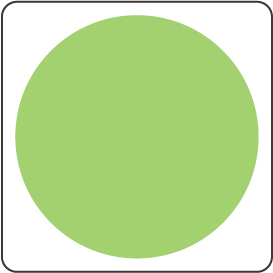 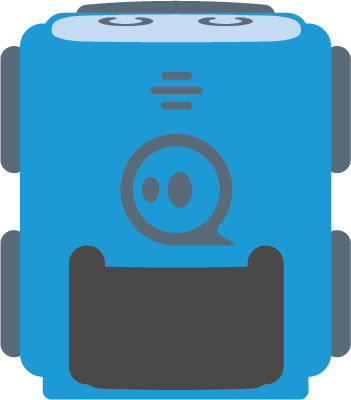 1 mm
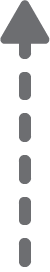 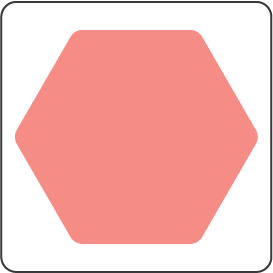 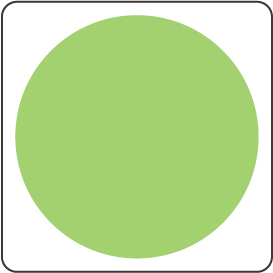 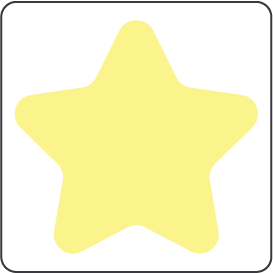 1 cm
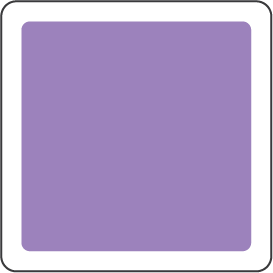 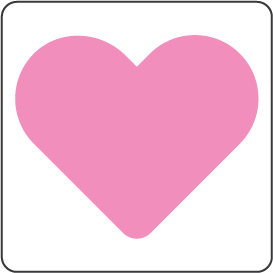 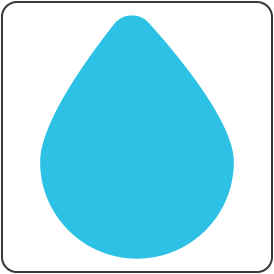 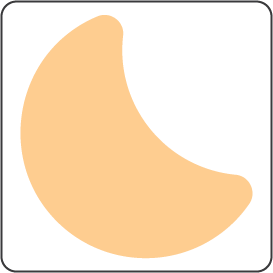 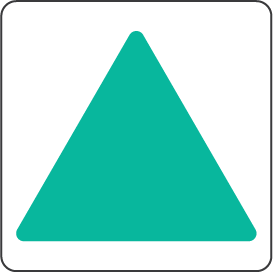 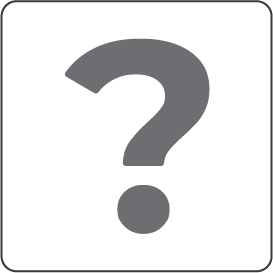 1 dm
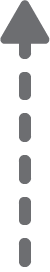 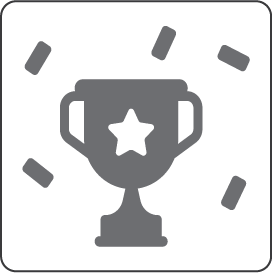 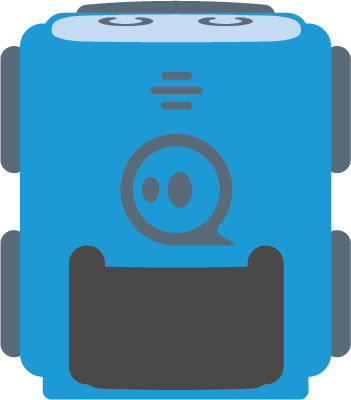 1 m
1 km
Kihívás:
Menj végig a mértékegységeken növekvő sorrendben!
Keresd meg a legrövidebb utat!
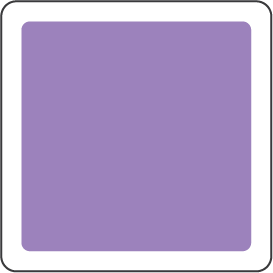 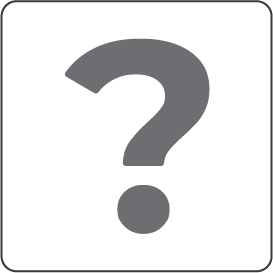 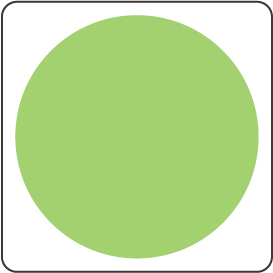 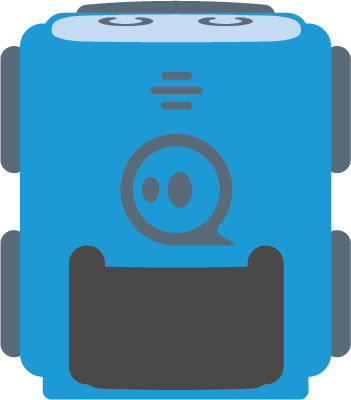 1 mm
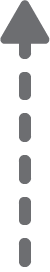 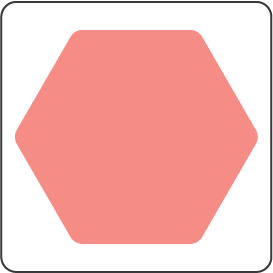 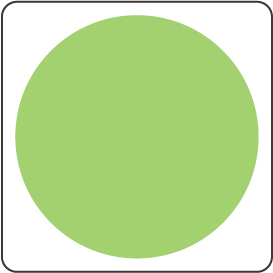 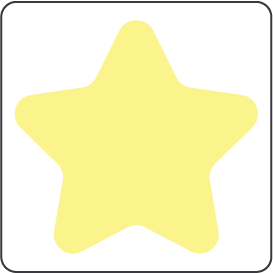 1 cm
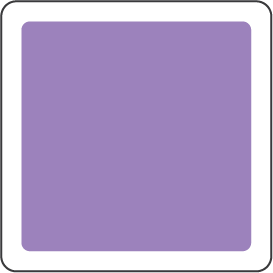 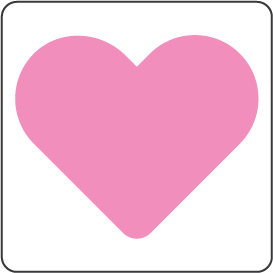 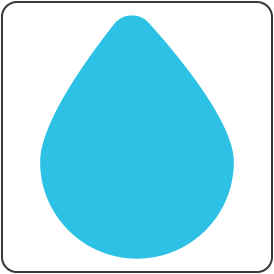 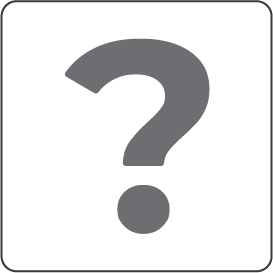 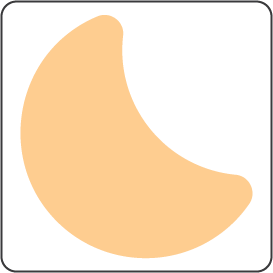 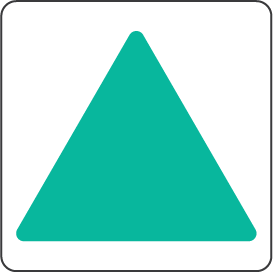 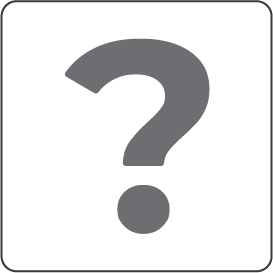 1 dm
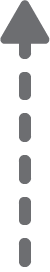 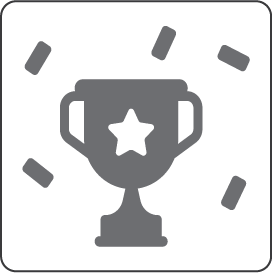 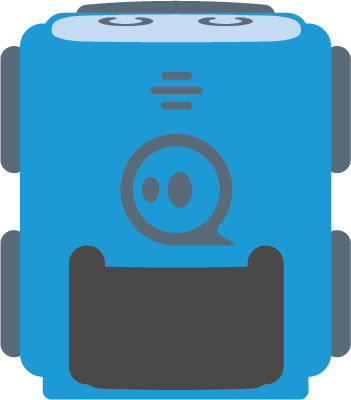 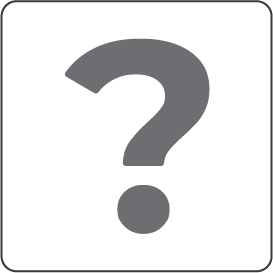 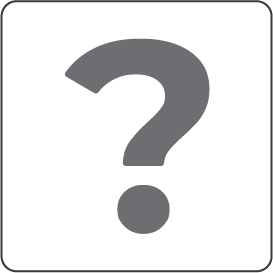 1 m
1 km
Kihívás:
Menj végig a mértékegységeken növekvő sorrendben!
Keresd meg a legrövidebb utat!
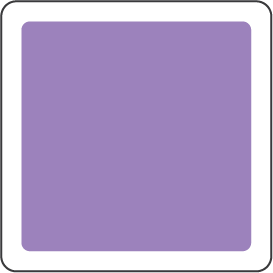 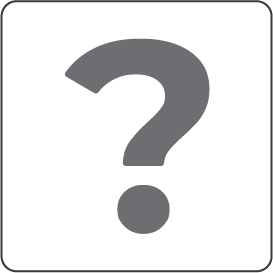 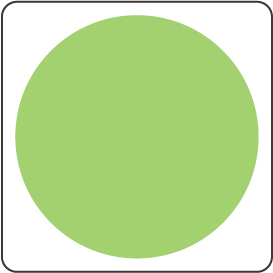 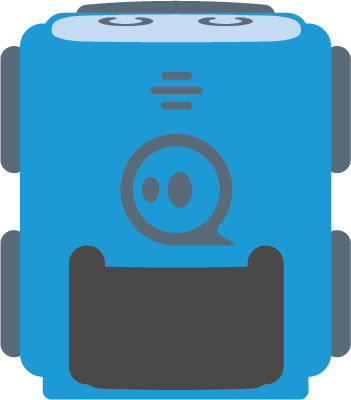 1 mm
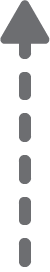 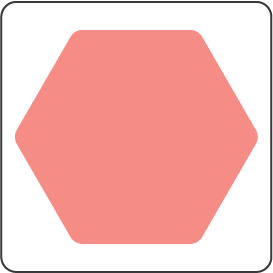 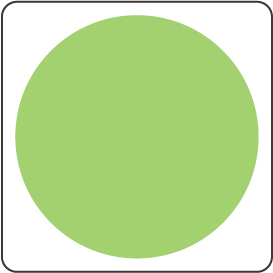 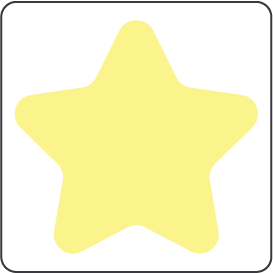 1 cm
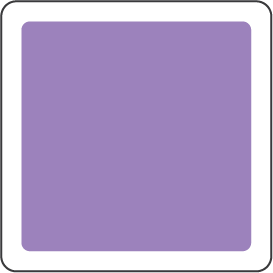 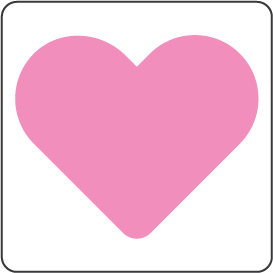 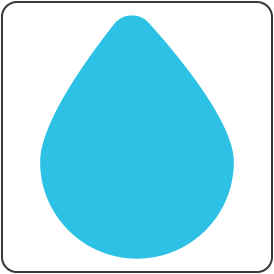 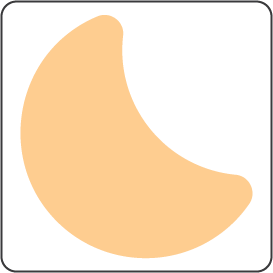 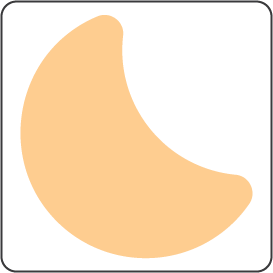 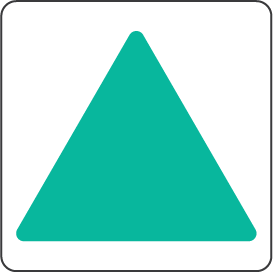 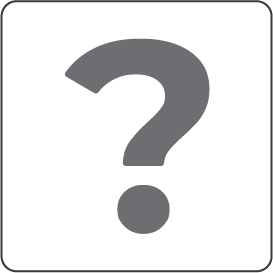 1 dm
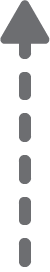 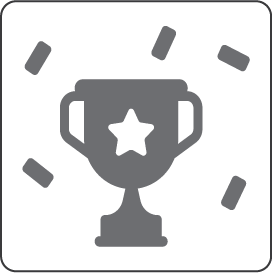 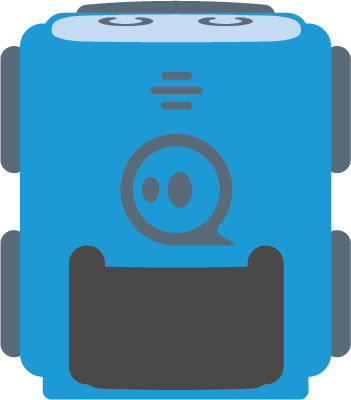 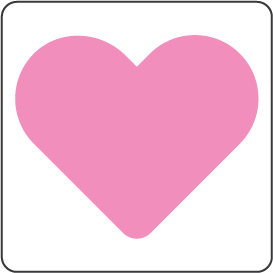 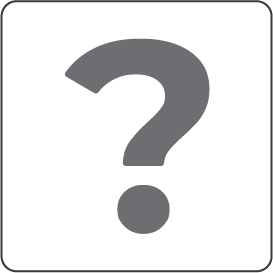 1 m
1 km
Kihívás:
Menj végig a mértékegységeken növekvő sorrendben!
Keresd meg a legrövidebb utat!
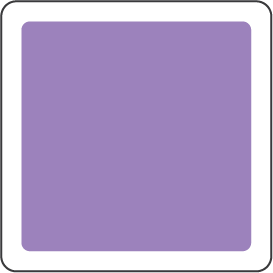 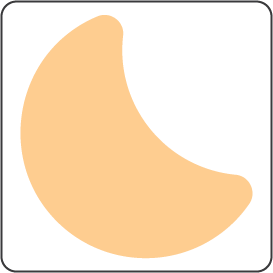 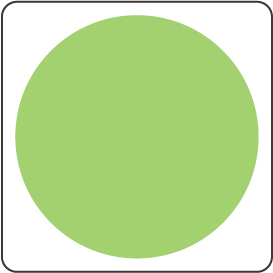 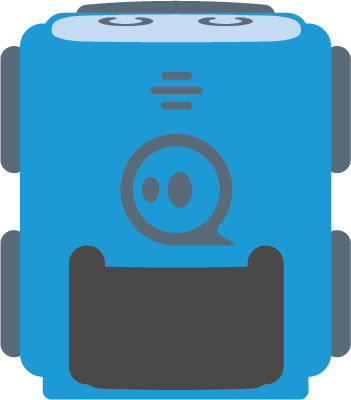 1 mm
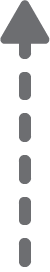 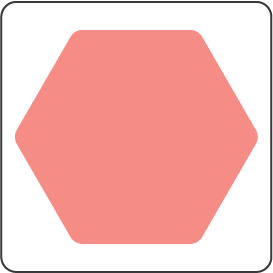 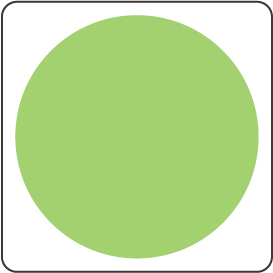 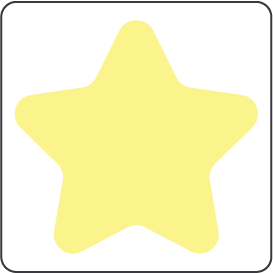 1 cm
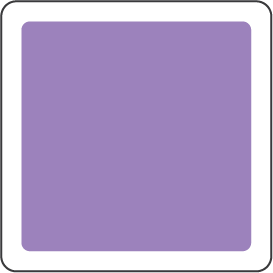 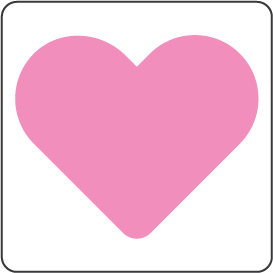 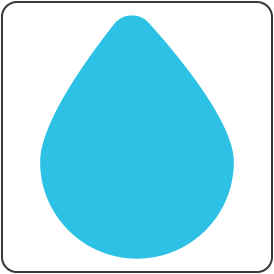 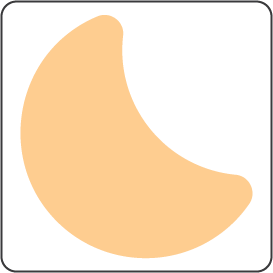 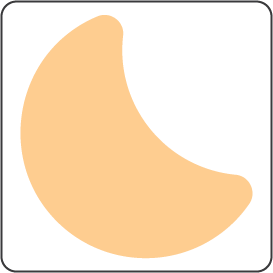 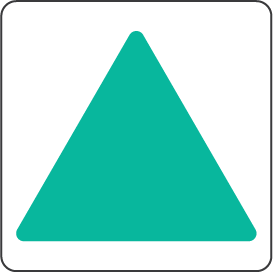 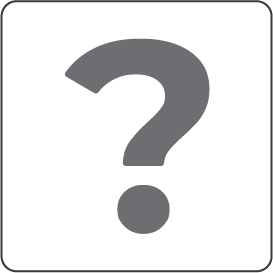 1 dm
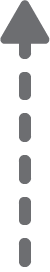 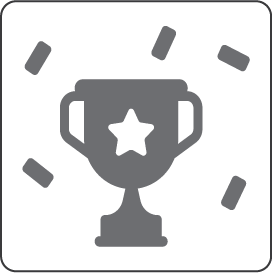 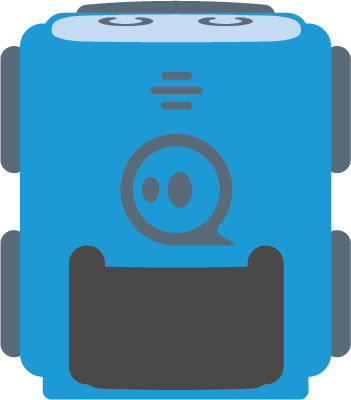 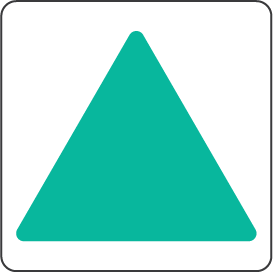 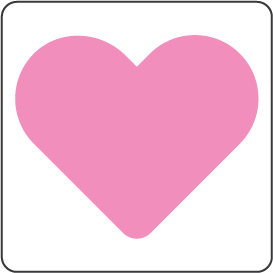 1 m
Megoldás
1 km
Kihívás:
Menj végig a mértékegységeken növekvő sorrendben!
Keresd meg a legrövidebb utat!
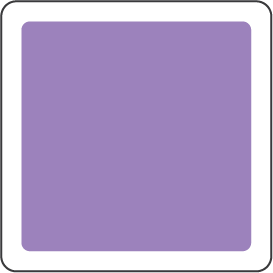 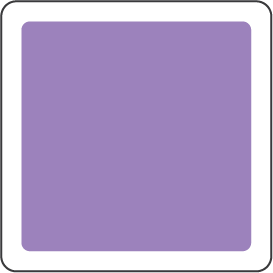 1 hét
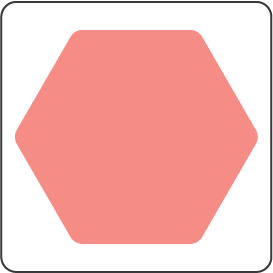 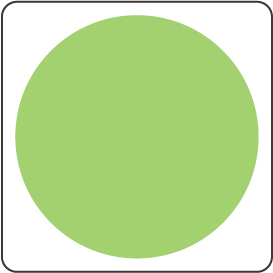 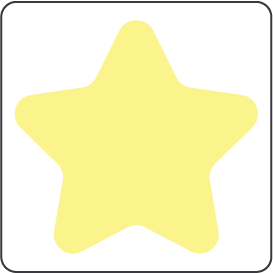 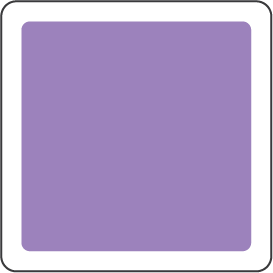 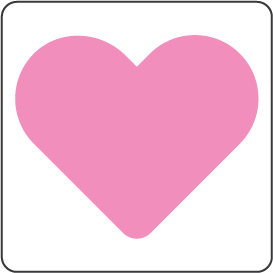 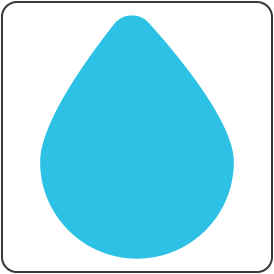 1
hónap
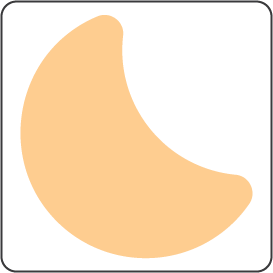 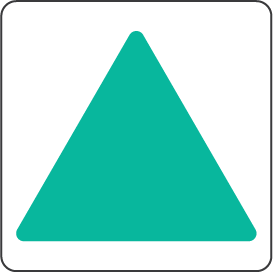 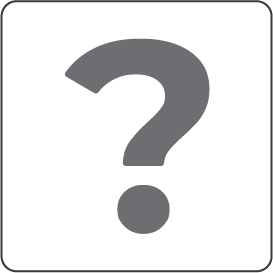 1 perc
1 év
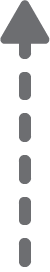 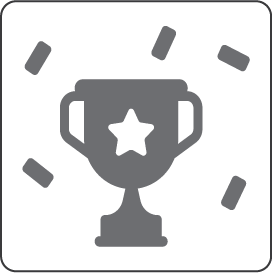 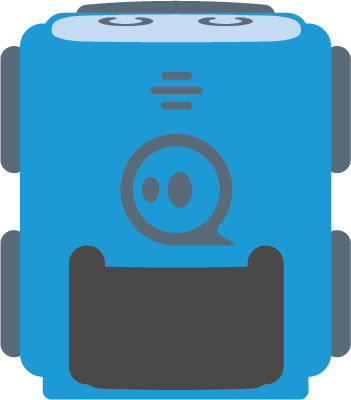 1 nap
Kihívás:
Menj végig a mértékegységeken
csökkenő sorrendben!
1 óra
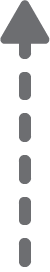 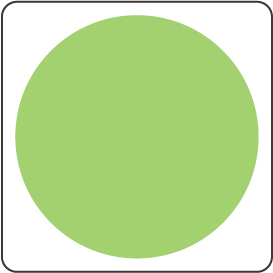 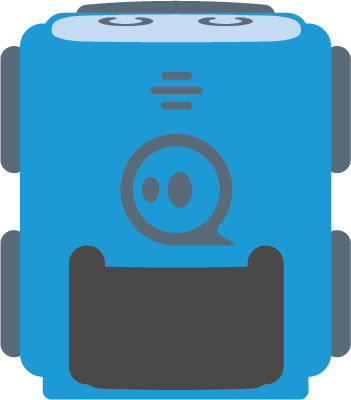 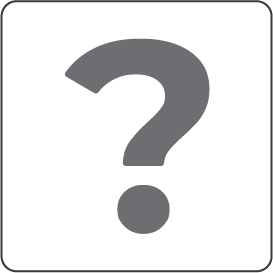 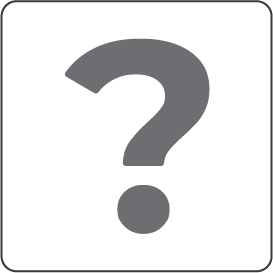 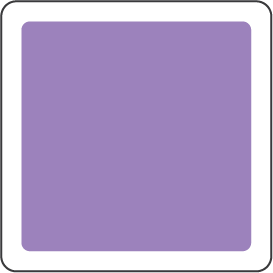 1 hét
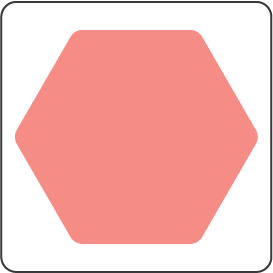 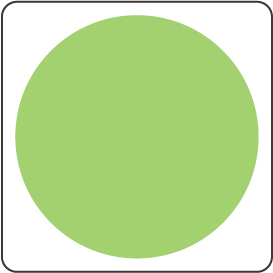 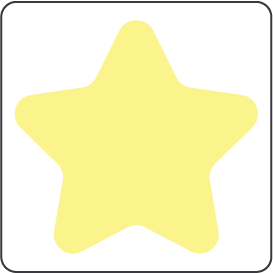 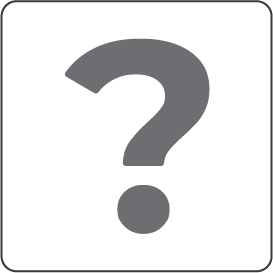 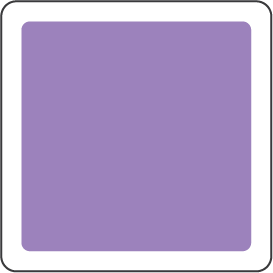 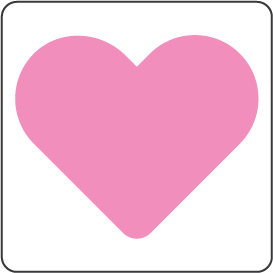 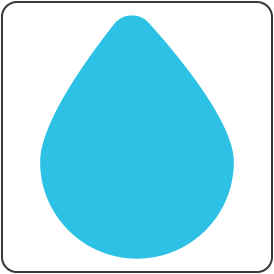 1
hónap
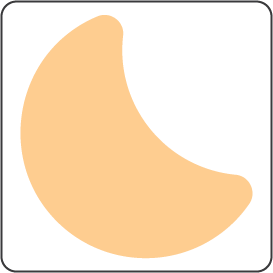 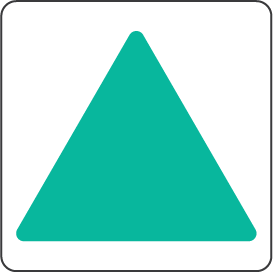 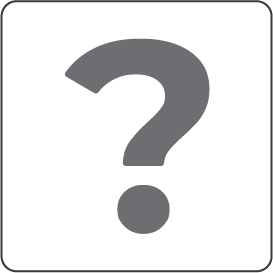 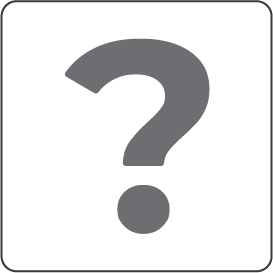 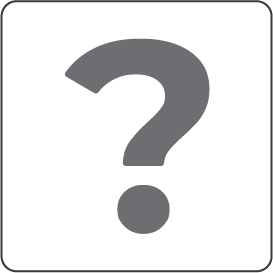 1 perc
1 év
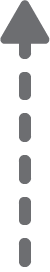 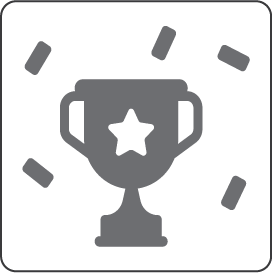 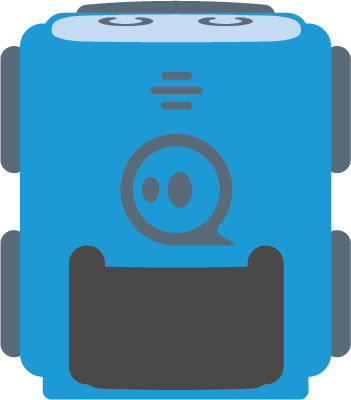 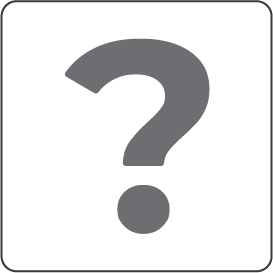 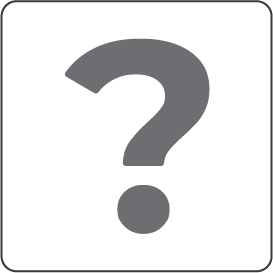 1 nap
Kihívás:
Menj végig a mértékegységeken
csökkenő sorrendben!
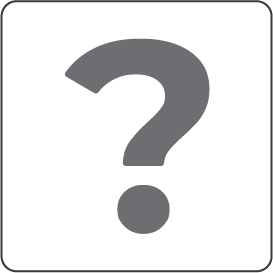 1 óra
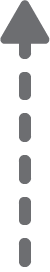 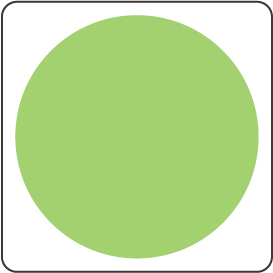 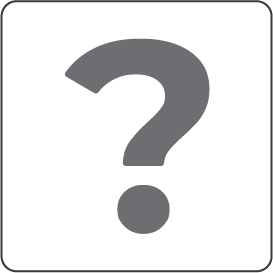 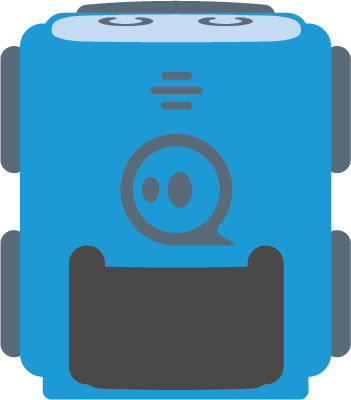 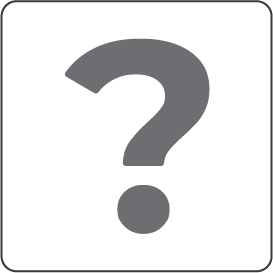 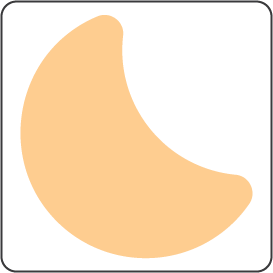 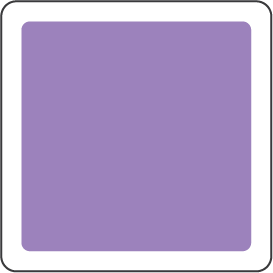 1 hét
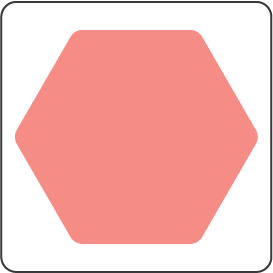 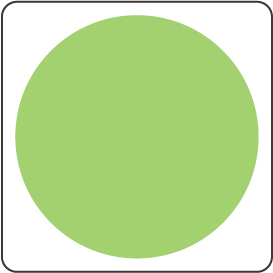 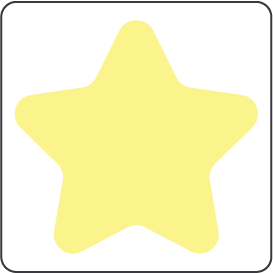 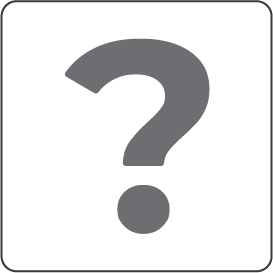 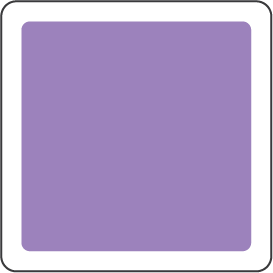 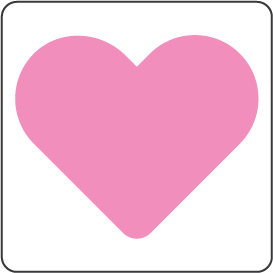 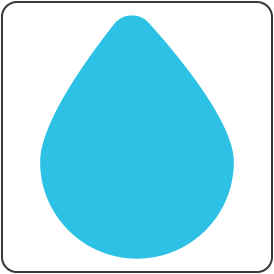 1
hónap
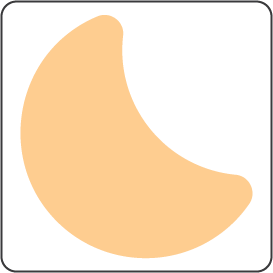 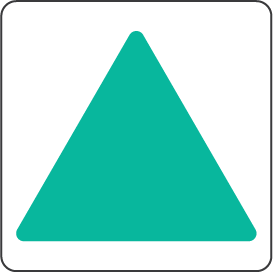 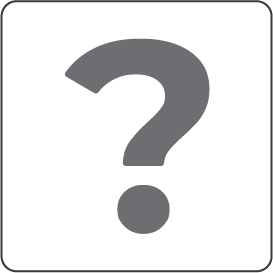 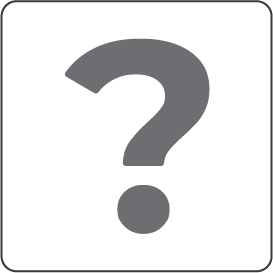 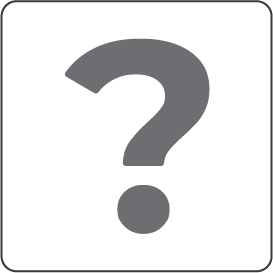 1 perc
1 év
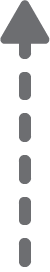 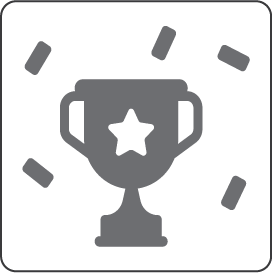 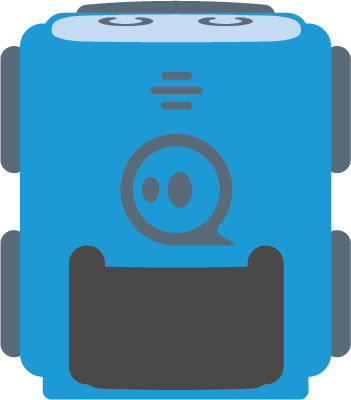 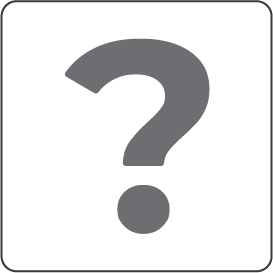 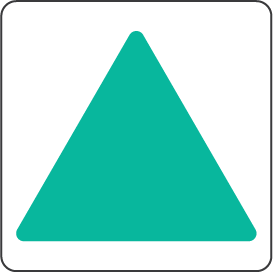 1 nap
Kihívás:
Menj végig a mértékegységeken
csökkenő sorrendben!
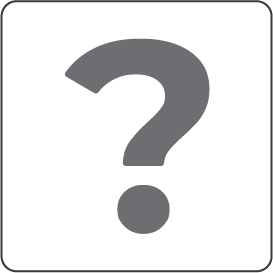 1 óra
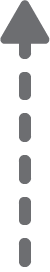 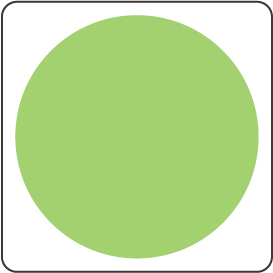 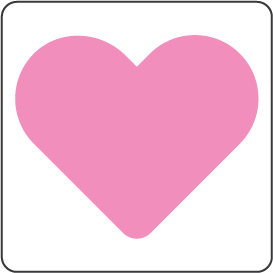 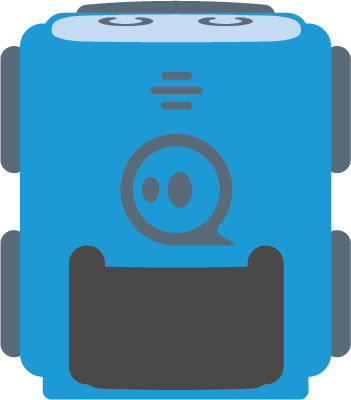 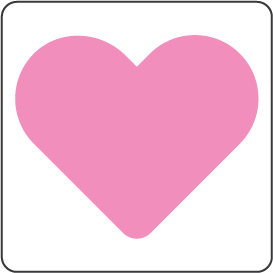 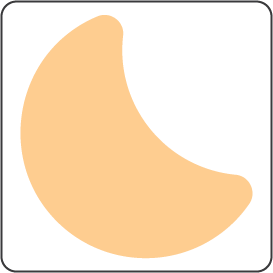 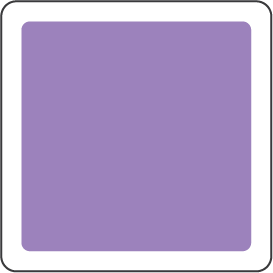 1 hét
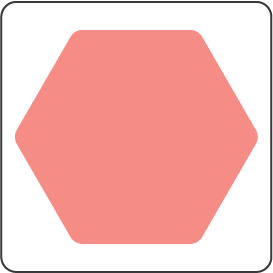 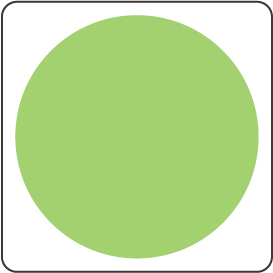 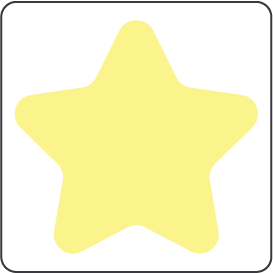 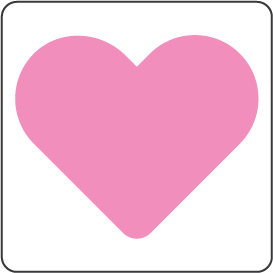 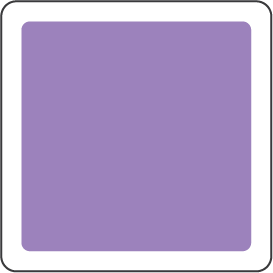 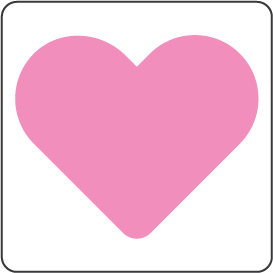 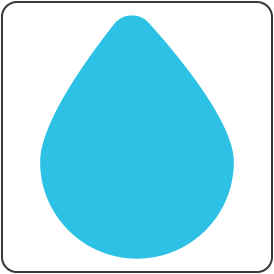 1
hónap
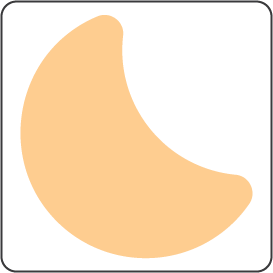 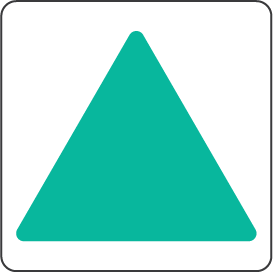 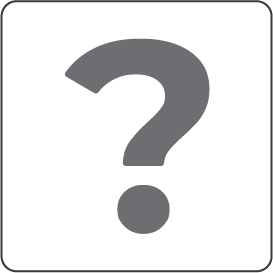 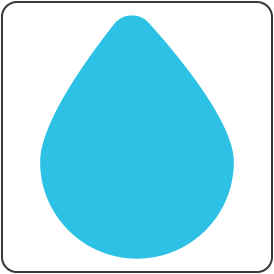 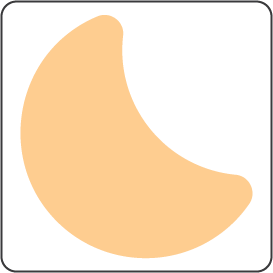 1 perc
1 év
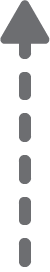 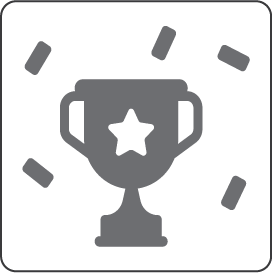 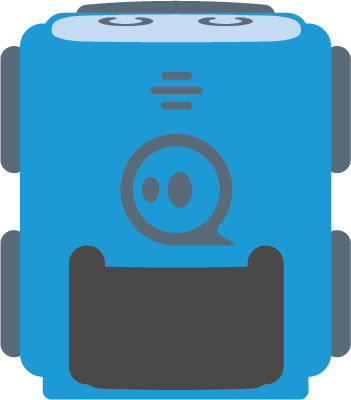 Megoldás
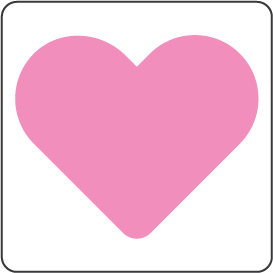 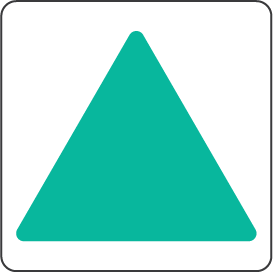 1 nap
Kihívás:
Menj végig a mértékegységeken
csökkenő sorrendben!
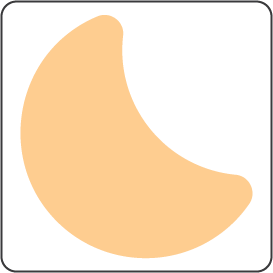 1 óra
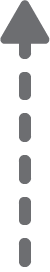 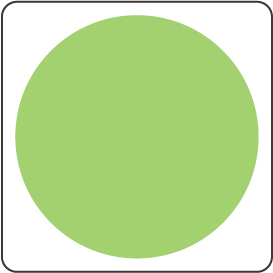 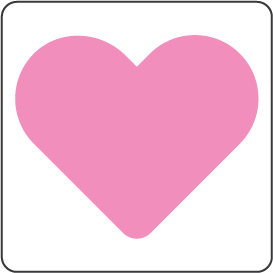 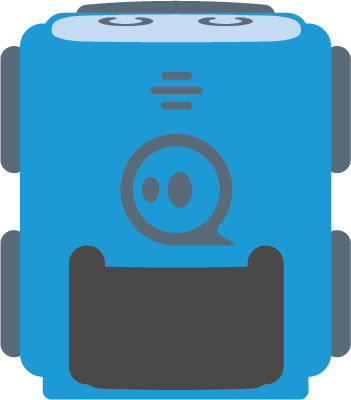 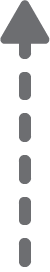 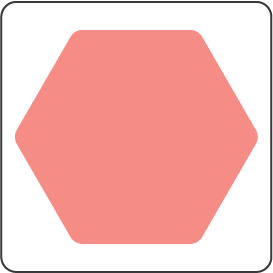 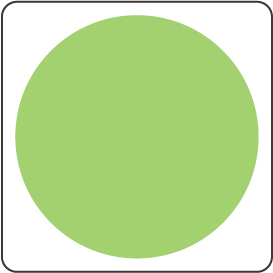 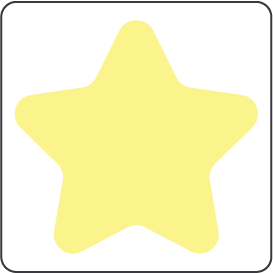 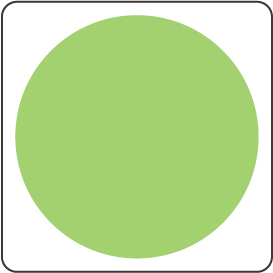 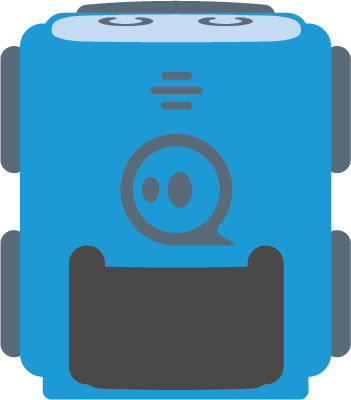 0,01 tonna
1000 dkg
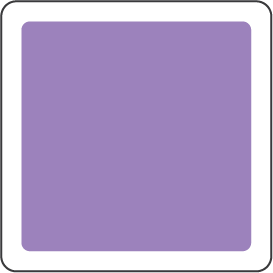 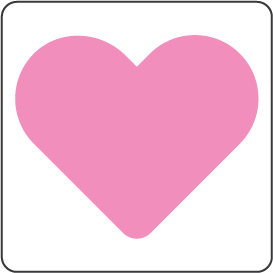 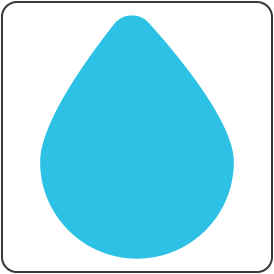 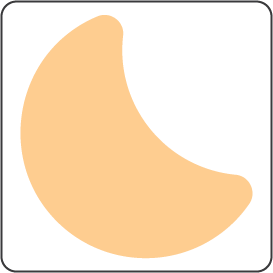 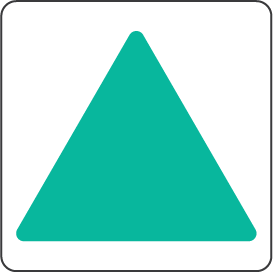 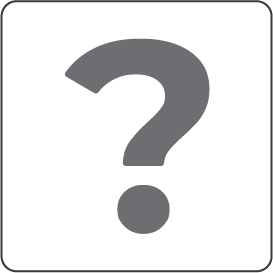 10.000 g
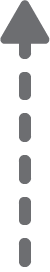 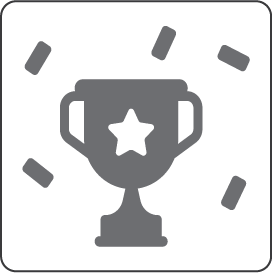 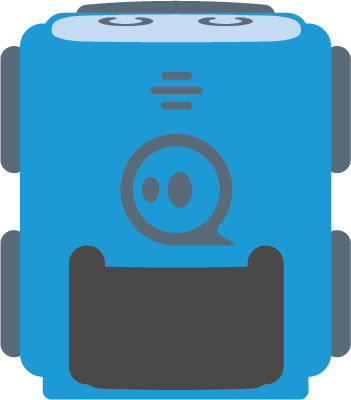 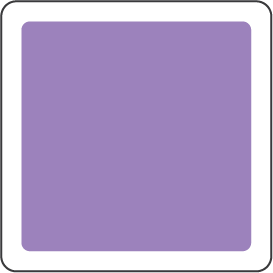 0,1 mázsa
Kihívás:
Találd meg a legrövidebb utat a 10 kg-nak megfelelő összes mértékegység 
összegyűjtéséhez!
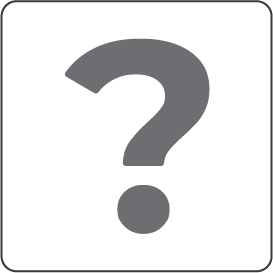 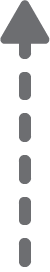 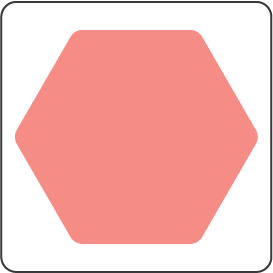 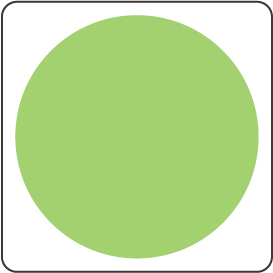 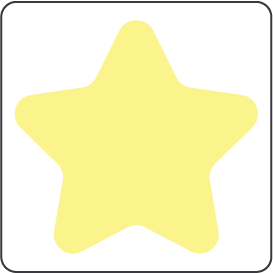 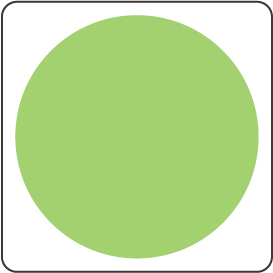 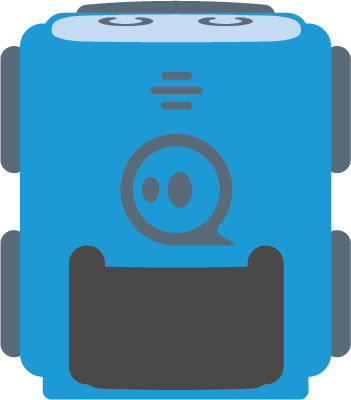 0,01 tonna
1000 dkg
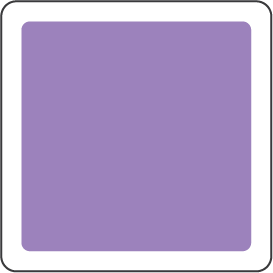 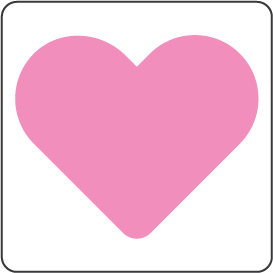 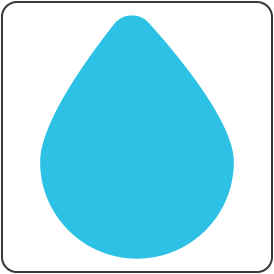 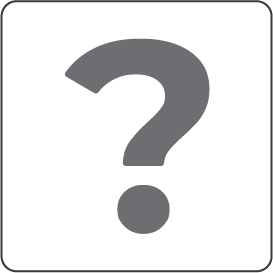 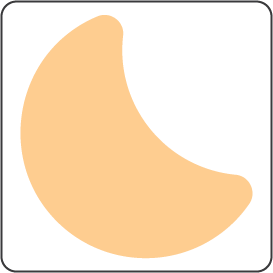 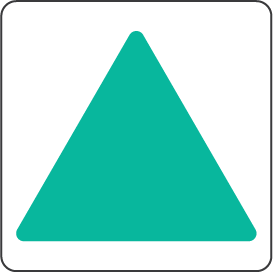 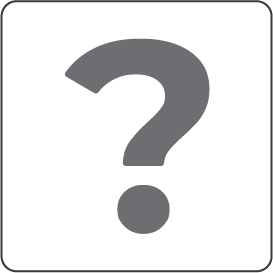 10.000 g
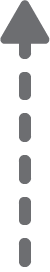 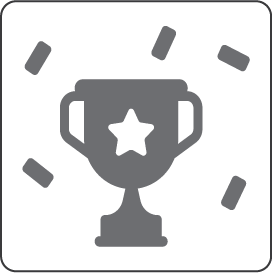 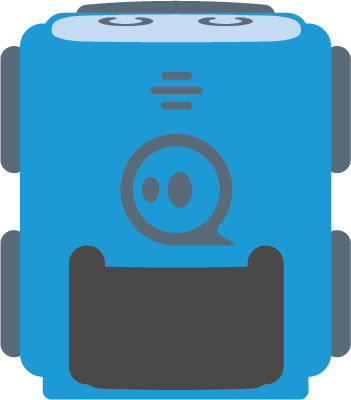 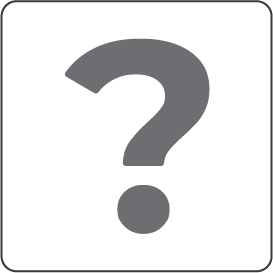 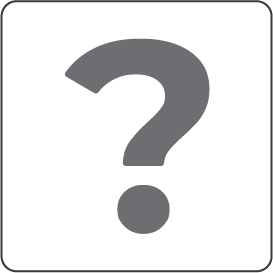 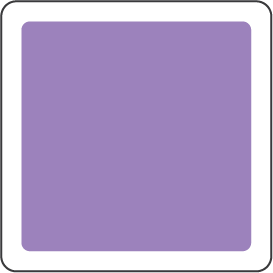 0,1 mázsa
Kihívás:
Találd meg a legrövidebb utat a 10 kg-nak megfelelő összes mértékegység 
összegyűjtéséhez!
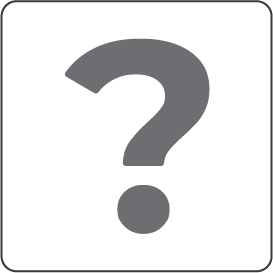 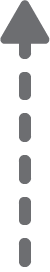 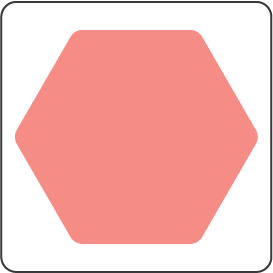 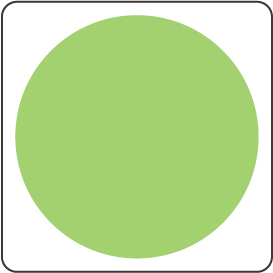 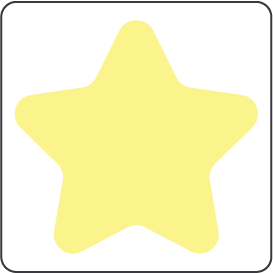 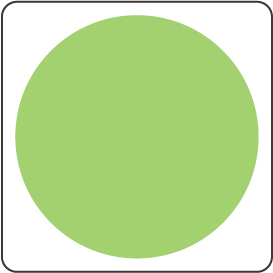 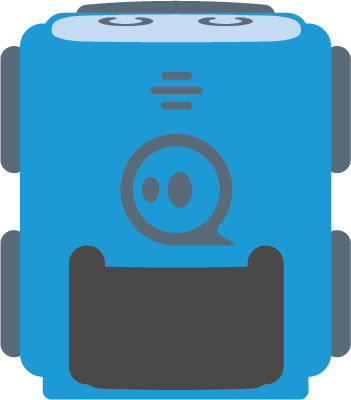 0,01 tonna
1000 dkg
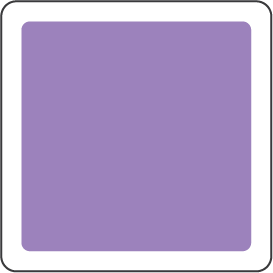 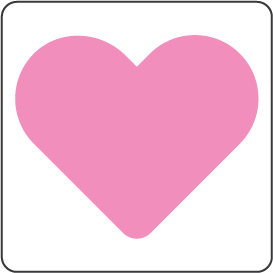 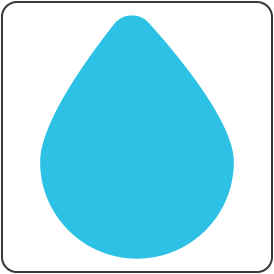 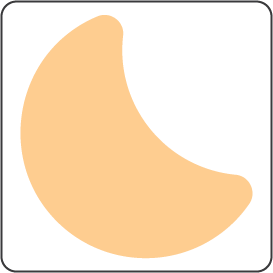 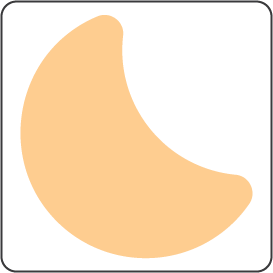 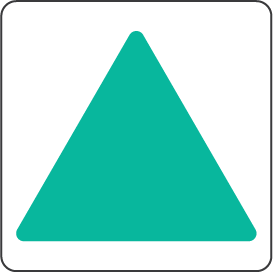 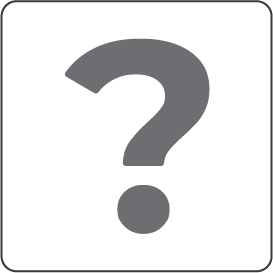 10.000 g
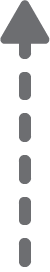 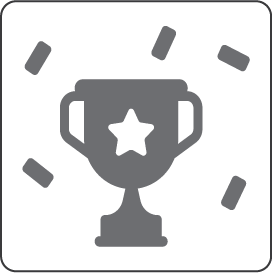 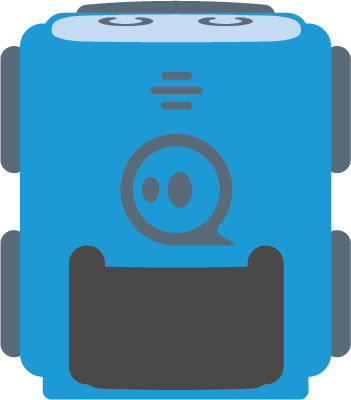 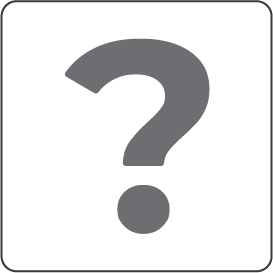 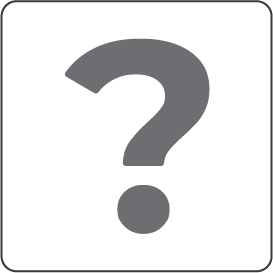 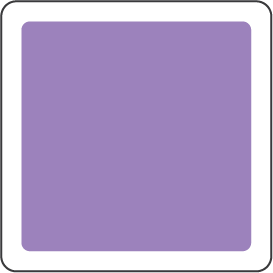 0,1 mázsa
Kihívás:
Találd meg a legrövidebb utat a 10 kg-nak megfelelő összes mértékegység 
összegyűjtéséhez!
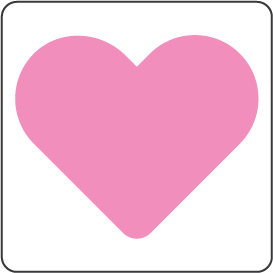 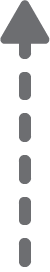 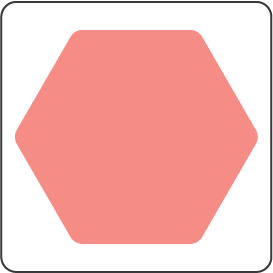 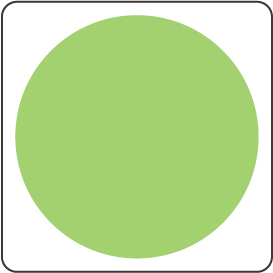 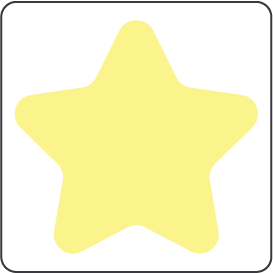 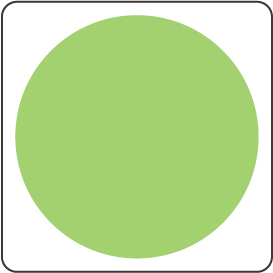 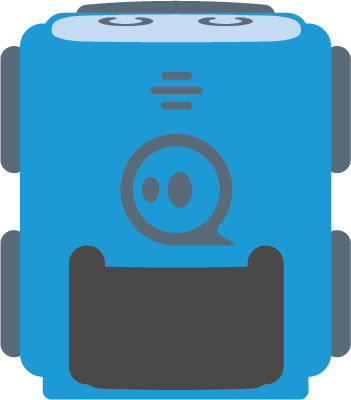 0,01 tonna
1000 dkg
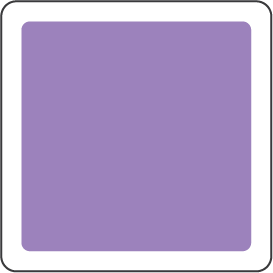 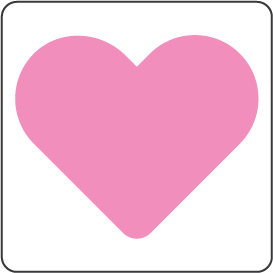 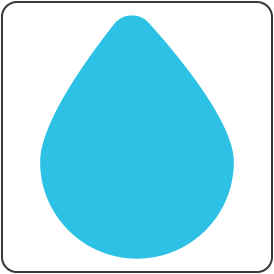 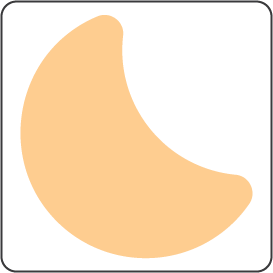 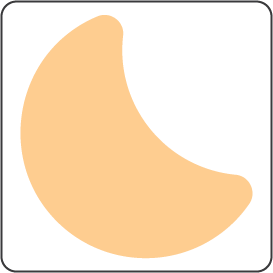 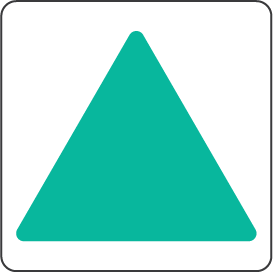 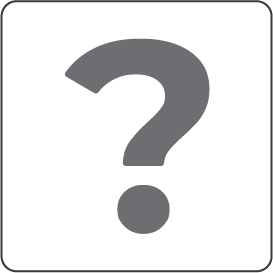 10.000 g
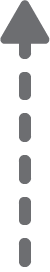 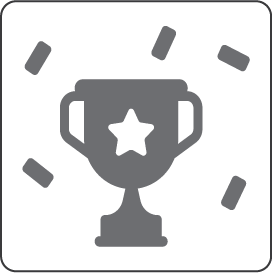 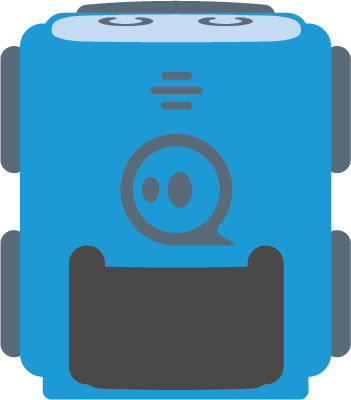 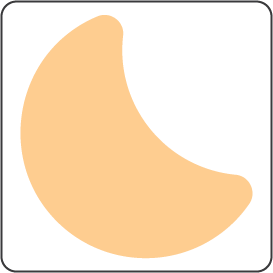 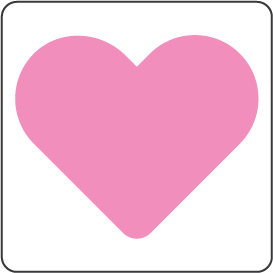 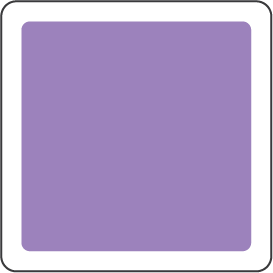 0,1 mázsa
Megoldás
Kihívás:
Találd meg a legrövidebb utat a 10 kg-nak megfelelő összes mértékegység 
összegyűjtéséhez!
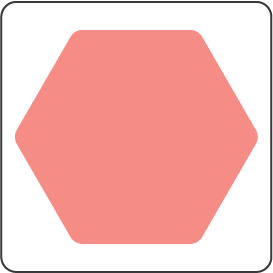 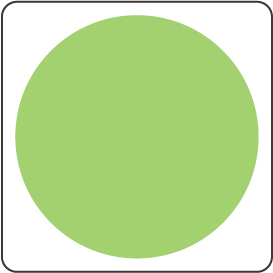 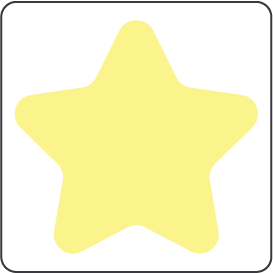 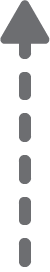 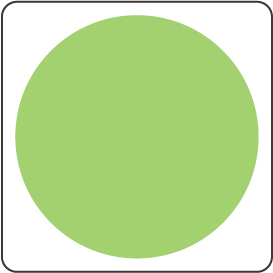 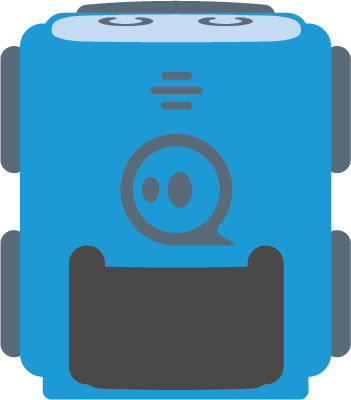 Kihívás: 
Keresd meg az összes 10 kg-nak megfelelő értéket!
A hibás értékeket kerüld ki!
0,1 tonna
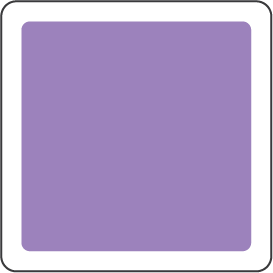 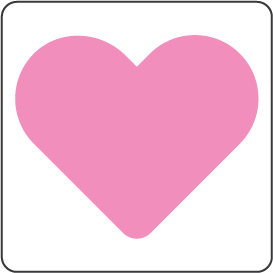 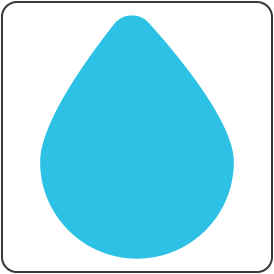 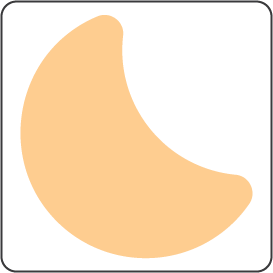 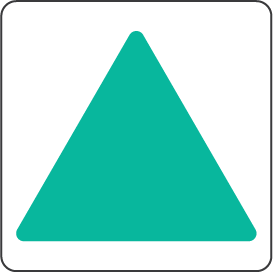 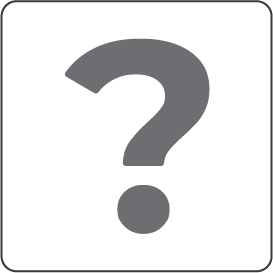 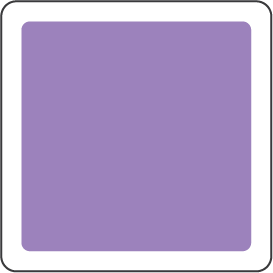 10.000 g
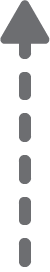 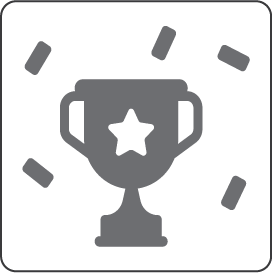 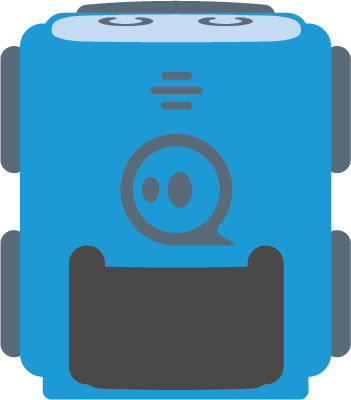 100 dkg
1000 dkg
0,1 mázsa
1000 g
0,01 tonna
0,01 mázsa
10 dkg
[Speaker Notes: Printable 8 x 10 grid]
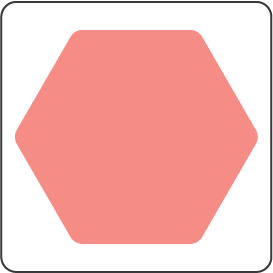 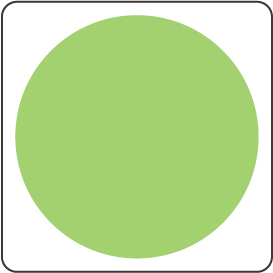 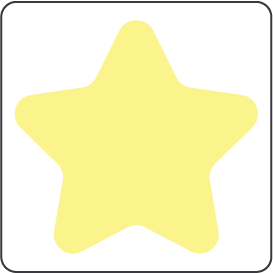 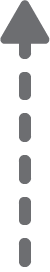 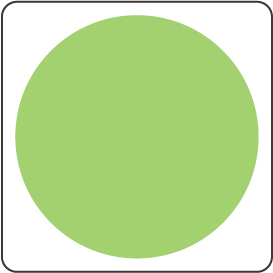 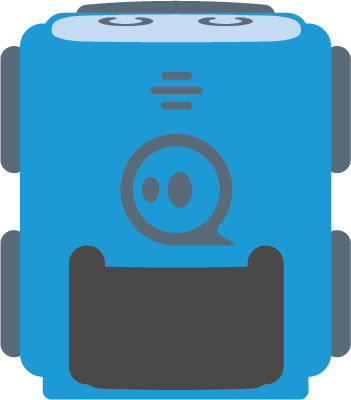 Kihívás: 
Keresd meg az összes 10 kg-nak megfelelő értéket!
A hibás értékeket kerüld ki!
0,1 tonna
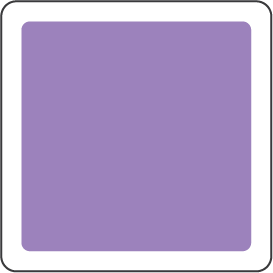 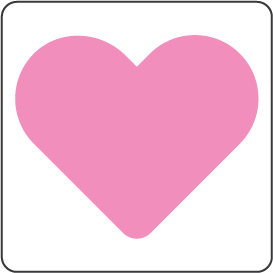 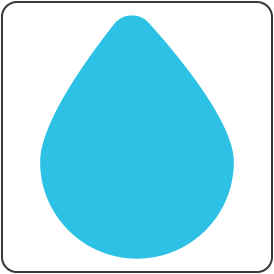 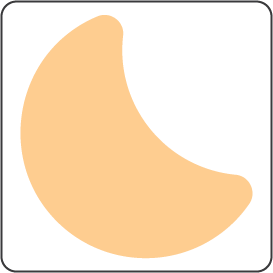 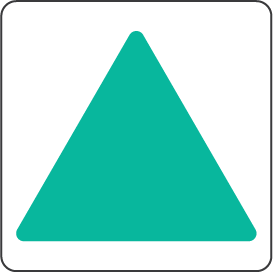 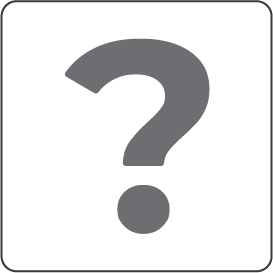 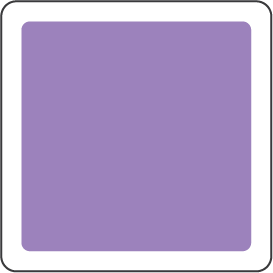 10.000 g
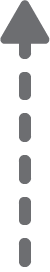 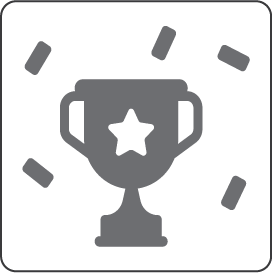 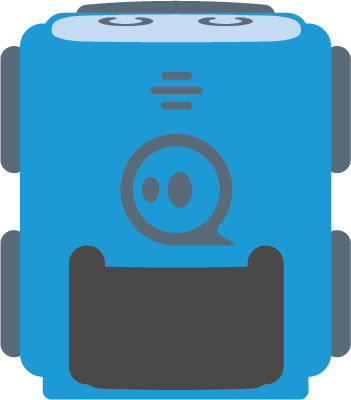 100 dkg
1000 dkg
0,1 mázsa
1000 g
0,01 tonna
0,01 mázsa
10 dkg
[Speaker Notes: Printable 8 x 10 grid]
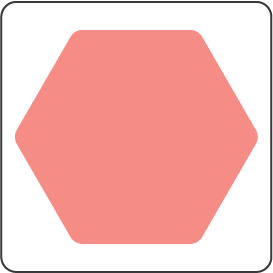 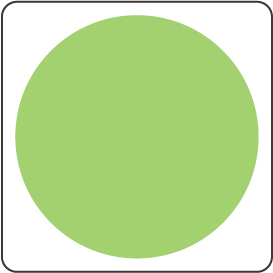 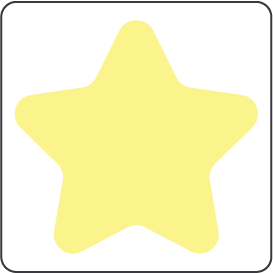 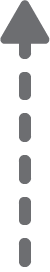 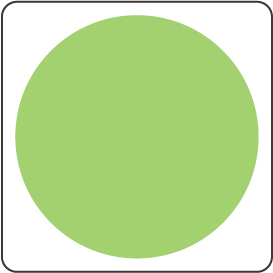 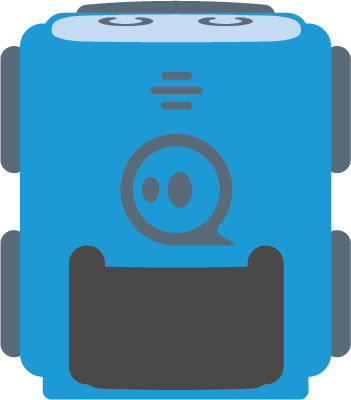 Kihívás: 
Keresd meg az összes 10 kg-nak megfelelő értéket!
A hibás értékeket kerüld ki!
0,1 tonna
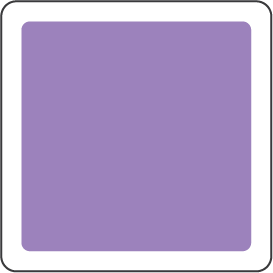 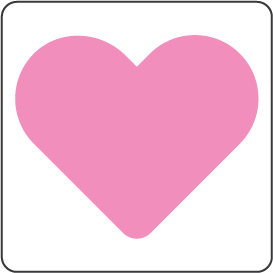 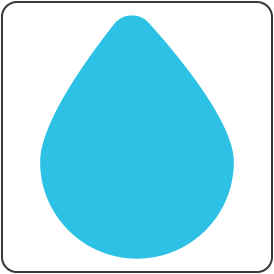 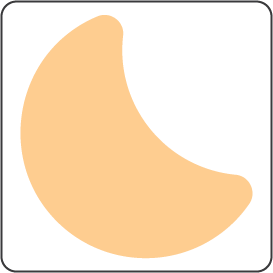 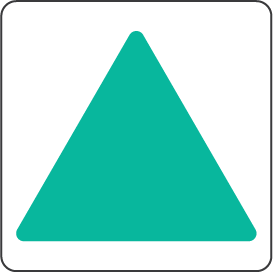 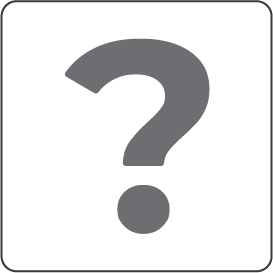 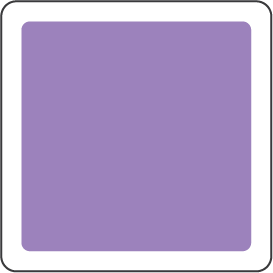 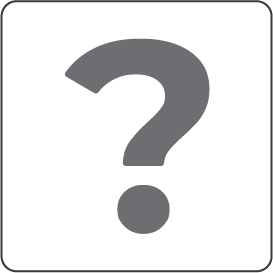 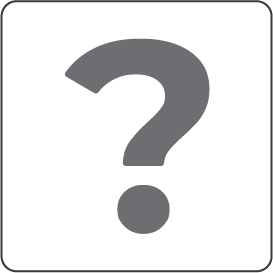 10.000 g
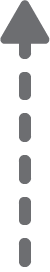 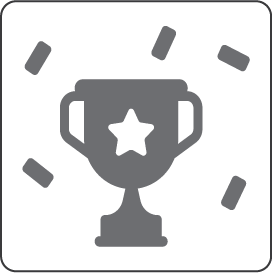 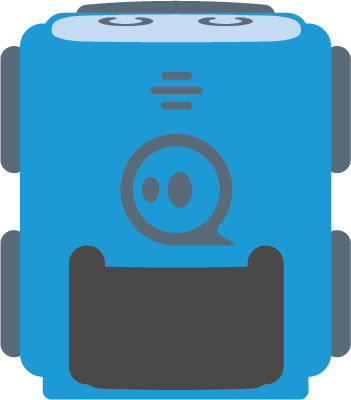 100 dkg
1000 dkg
0,1 mázsa
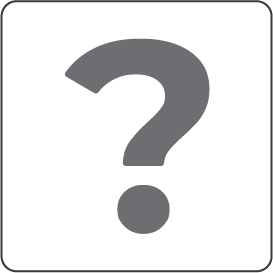 1000 g
0,01 tonna
0,01 mázsa
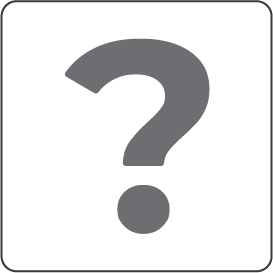 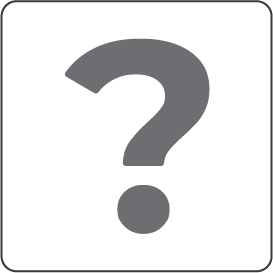 10 dkg
[Speaker Notes: Printable 8 x 10 grid]
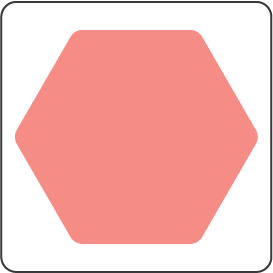 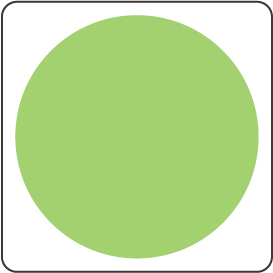 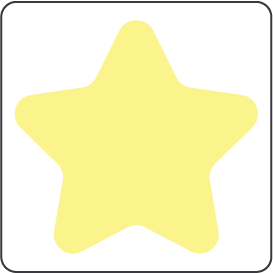 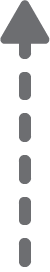 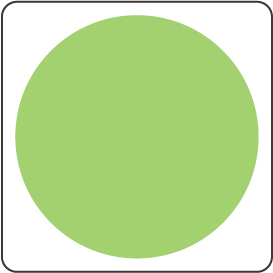 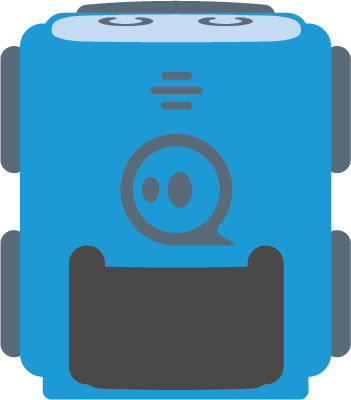 Kihívás: 
Keresd meg az összes 10 kg-nak megfelelő értéket!
A hibás értékeket kerüld ki!
0,1 tonna
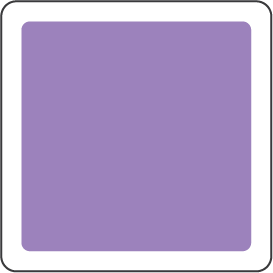 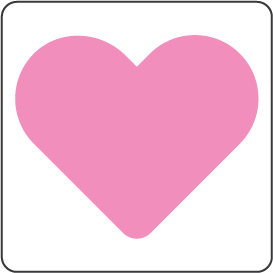 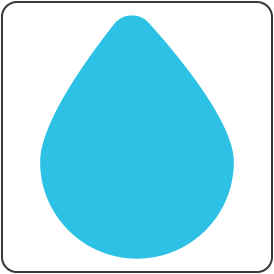 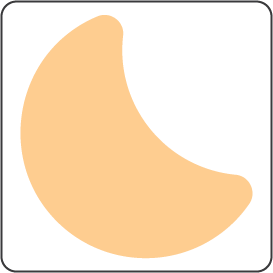 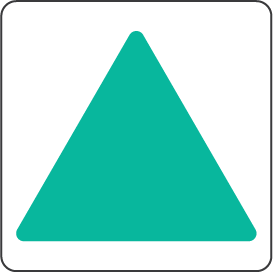 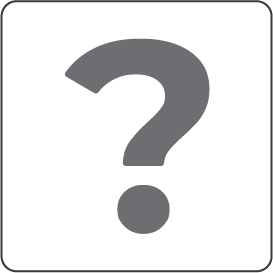 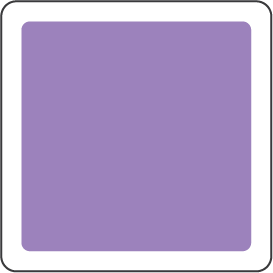 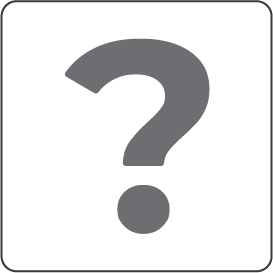 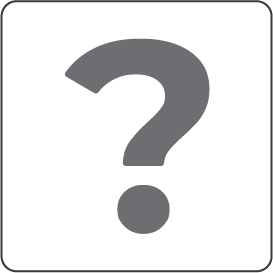 10.000 g
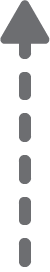 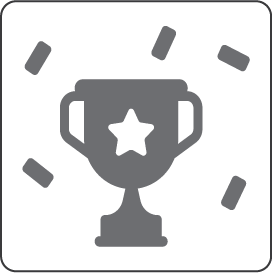 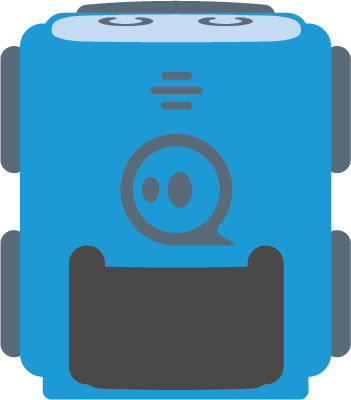 100 dkg
1000 dkg
0,1 mázsa
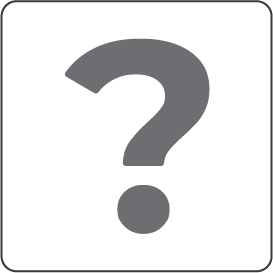 1000 g
0,01 tonna
0,01 mázsa
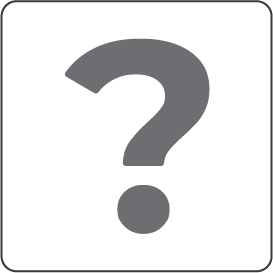 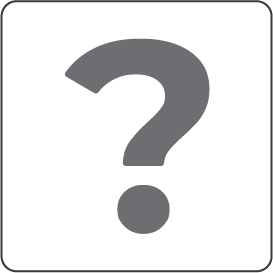 10 dkg
[Speaker Notes: Printable 8 x 10 grid]
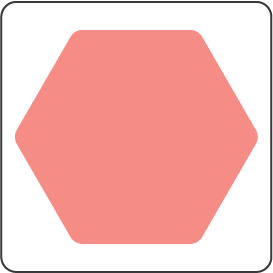 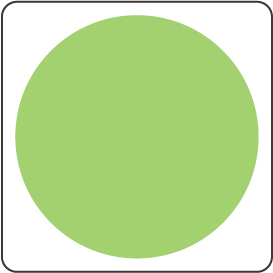 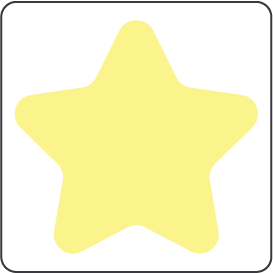 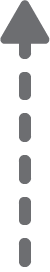 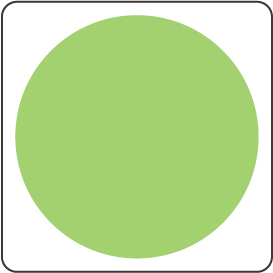 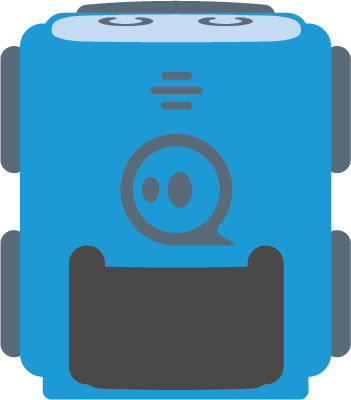 Kihívás: 
Keresd meg az összes 10 kg-nak megfelelő értéket!
A hibás értékeket kerüld ki!
0,1 tonna
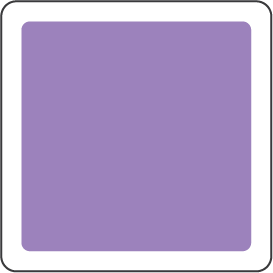 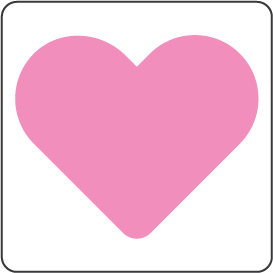 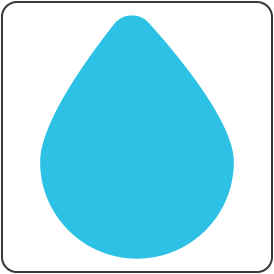 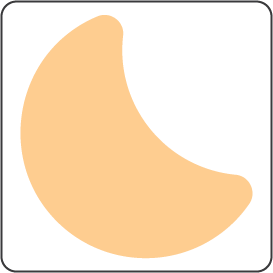 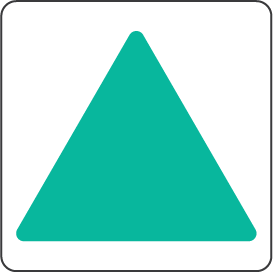 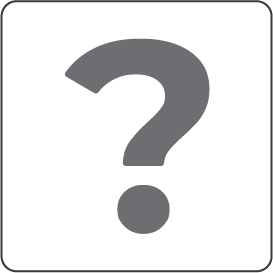 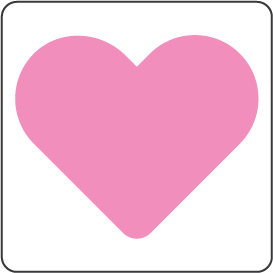 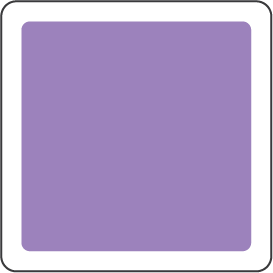 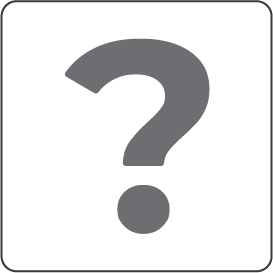 10.000 g
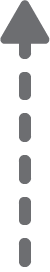 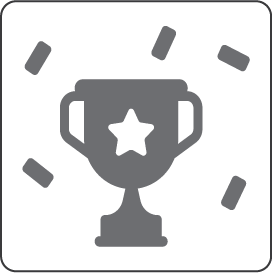 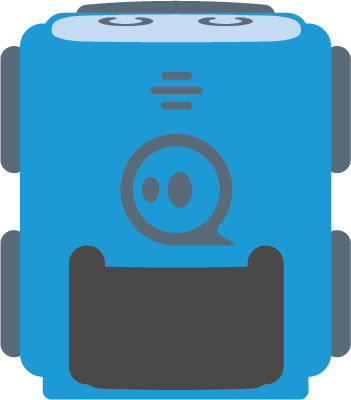 100 dkg
1000 dkg
0,1 mázsa
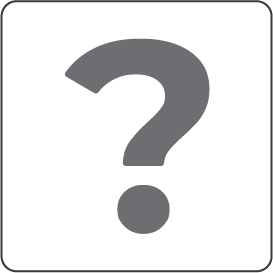 1000 g
0,01 tonna
0,01 mázsa
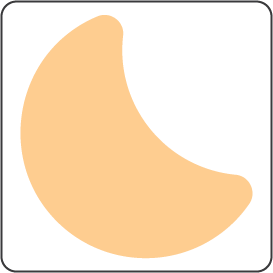 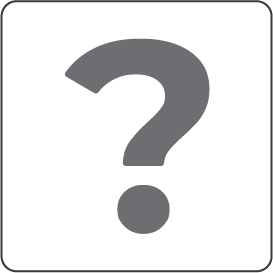 10 dkg
[Speaker Notes: Printable 8 x 10 grid]
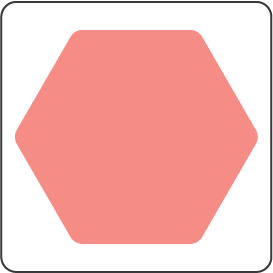 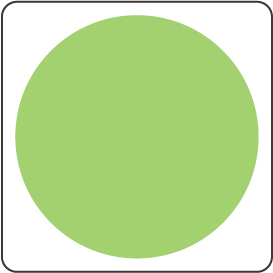 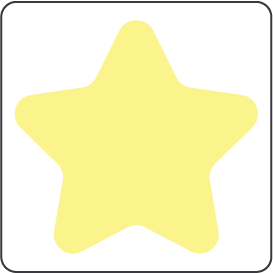 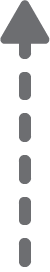 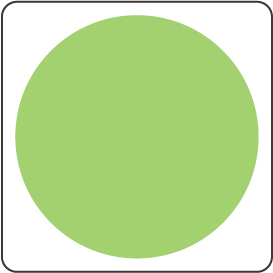 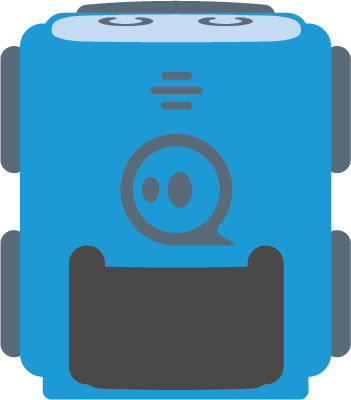 Kihívás: 
Keresd meg az összes 10 kg-nak megfelelő értéket!
A hibás értékeket kerüld ki!
0,1 tonna
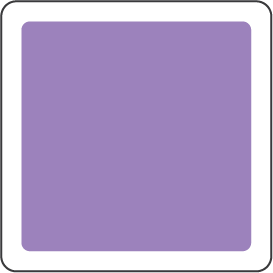 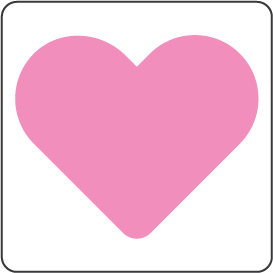 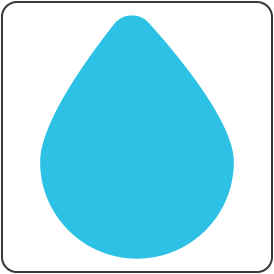 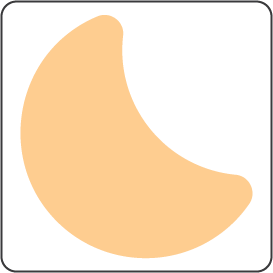 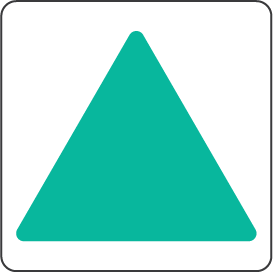 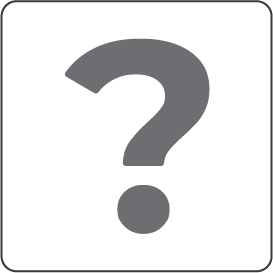 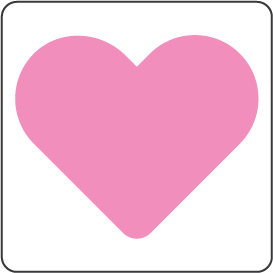 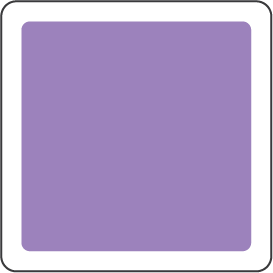 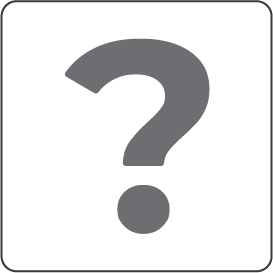 10.000 g
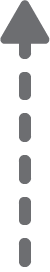 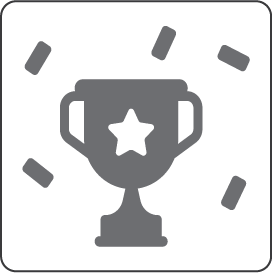 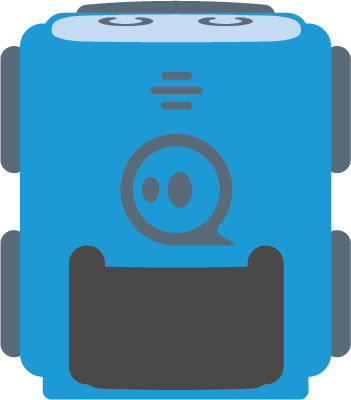 100 dkg
1000 dkg
0,1 mázsa
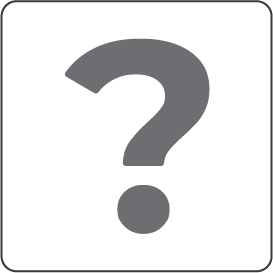 1000 g
0,01 tonna
0,01 mázsa
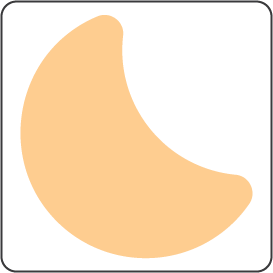 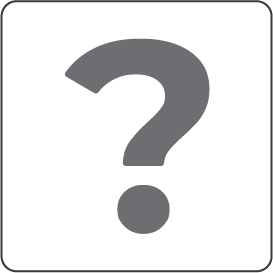 10 dkg
[Speaker Notes: Printable 8 x 10 grid]
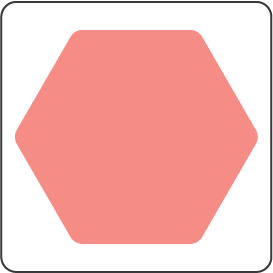 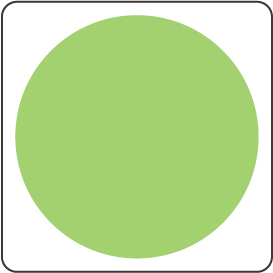 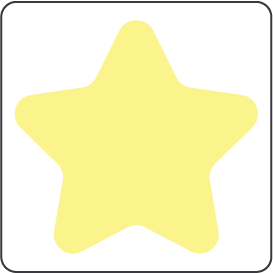 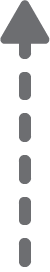 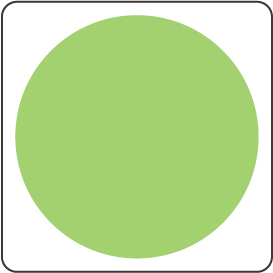 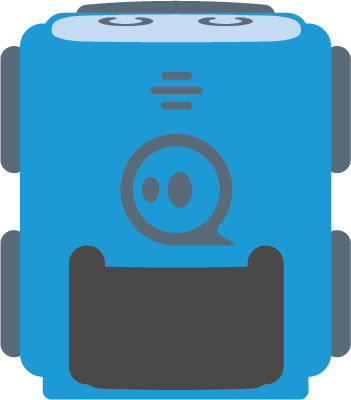 Kihívás: 
Keresd meg az összes 10 kg-nak megfelelő értéket!
A hibás értékeket kerüld ki!
0,1 tonna
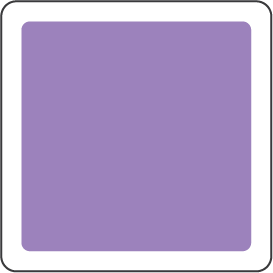 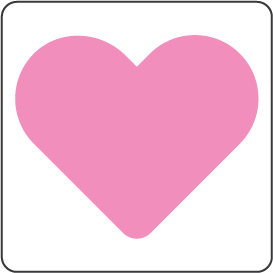 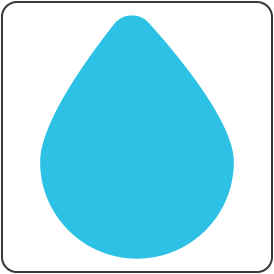 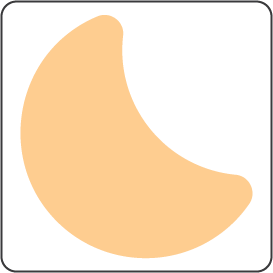 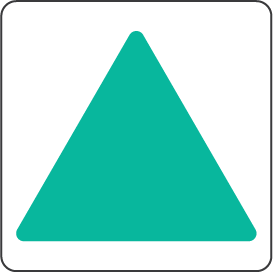 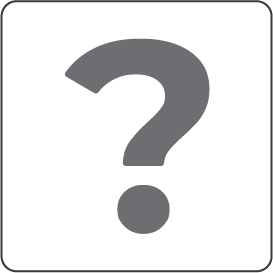 Megoldás
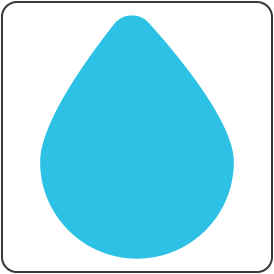 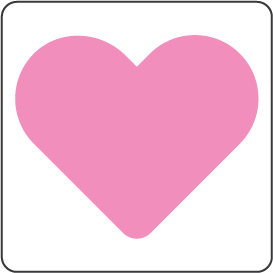 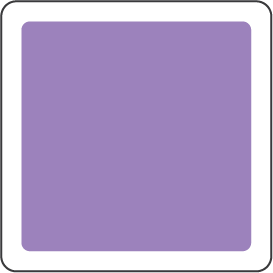 10.000 g
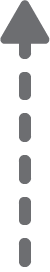 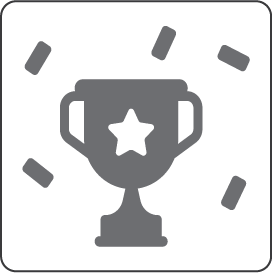 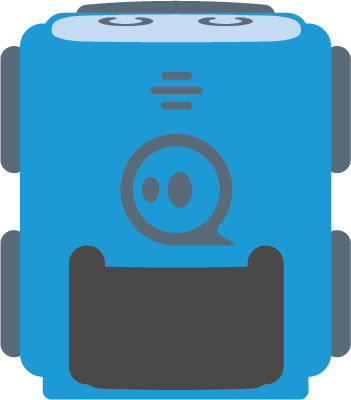 100 dkg
1000 dkg
0,1 mázsa
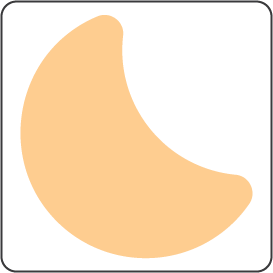 1000 g
0,01 tonna
0,01 mázsa
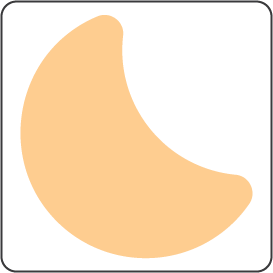 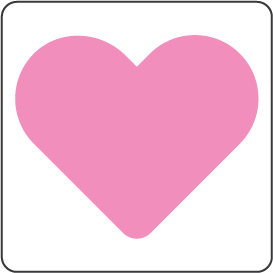 10 dkg
[Speaker Notes: Printable 8 x 10 grid]
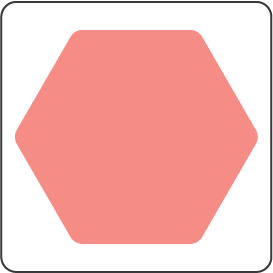 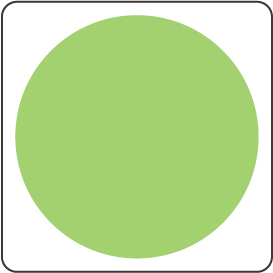 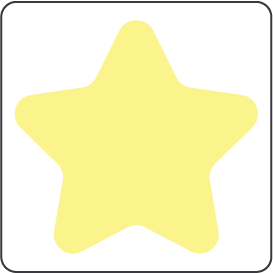 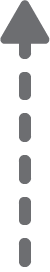 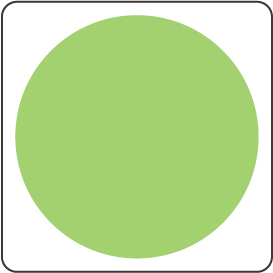 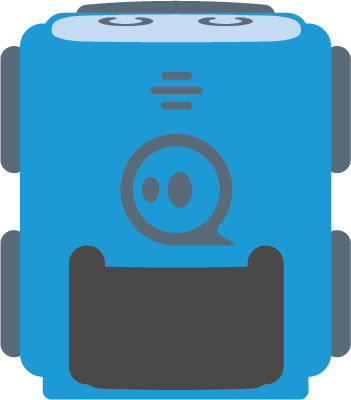 Kihívás: 
Keresd meg az összes 10 kg-nak megfelelő értéket!
A hibás értékeket kerüld ki!
0,1 tonna
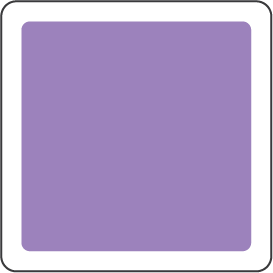 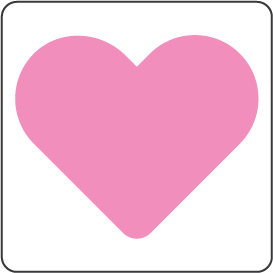 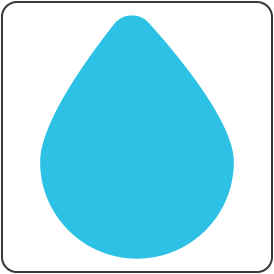 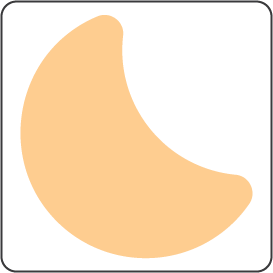 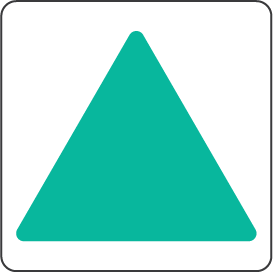 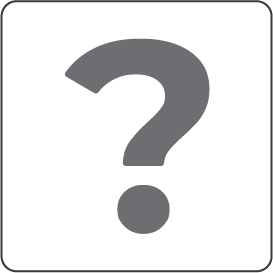 Megoldás
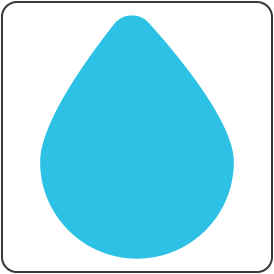 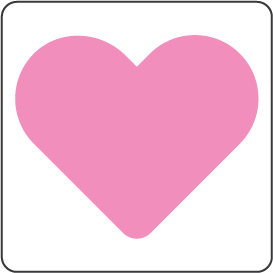 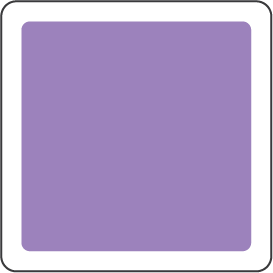 10.000 g
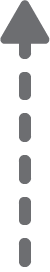 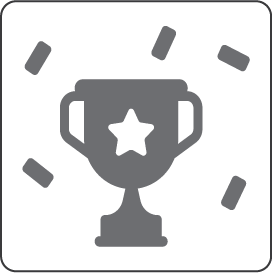 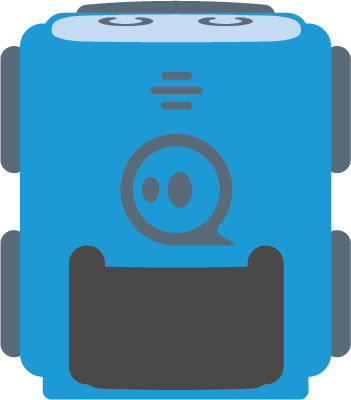 100 dkg
1000 dkg
0,1 mázsa
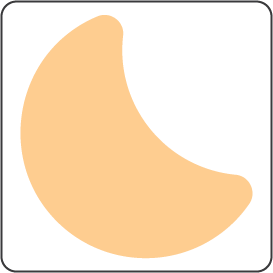 1000 g
0,01 tonna
0,01 mázsa
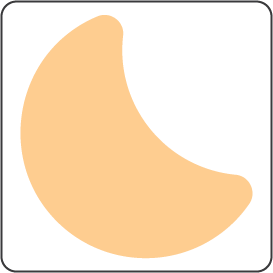 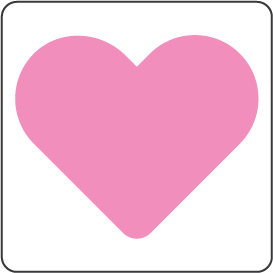 10 dkg
[Speaker Notes: Printable 8 x 10 grid]
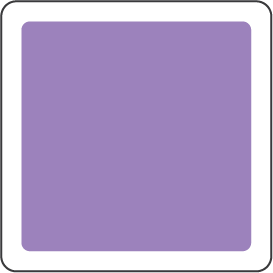 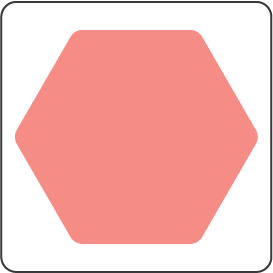 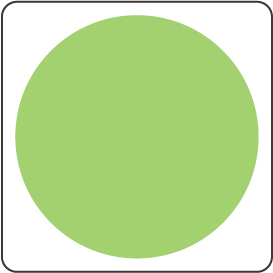 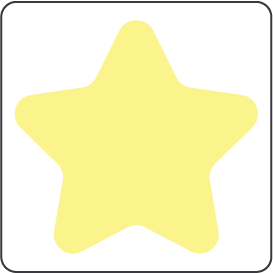 0,01
km
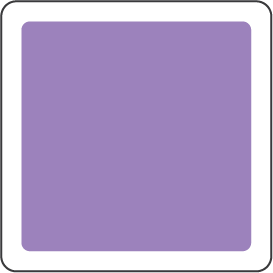 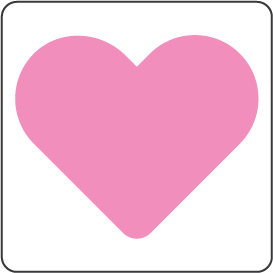 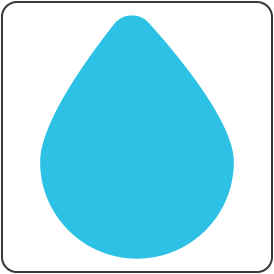 1000
cm
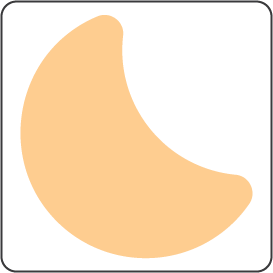 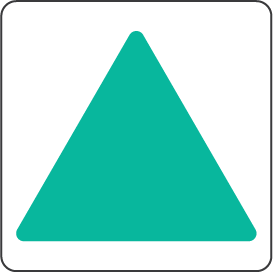 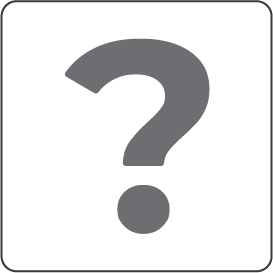 10.000
mm
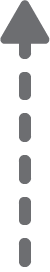 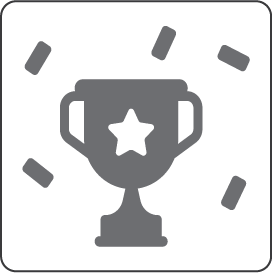 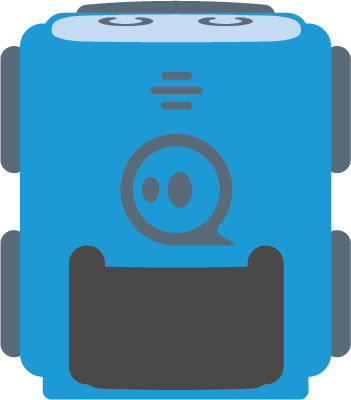 100
dm
Kihívás:
Találd meg a legrövidebb utat a 10 m-nek megfelelő összes érték összegyűjtéséhez!
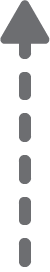 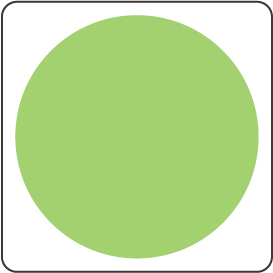 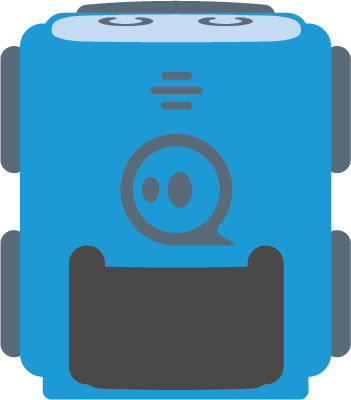 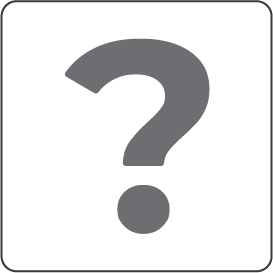 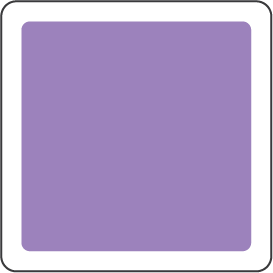 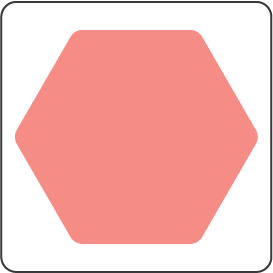 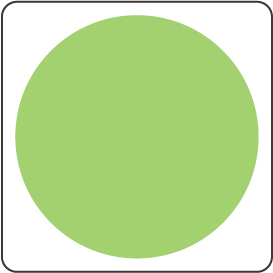 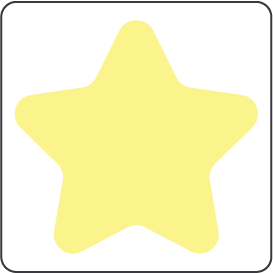 0,01
km
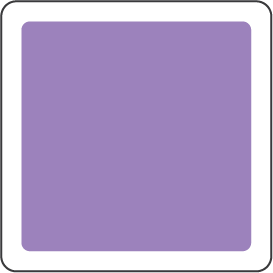 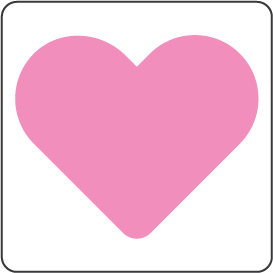 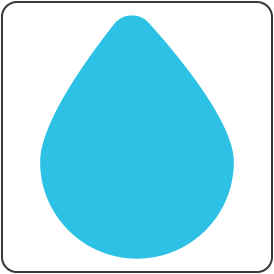 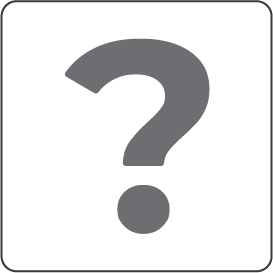 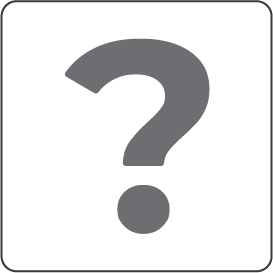 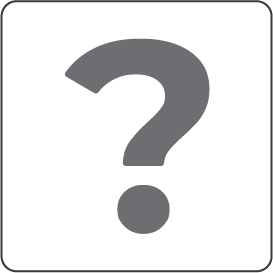 1000
cm
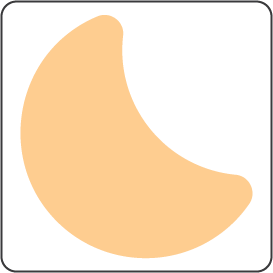 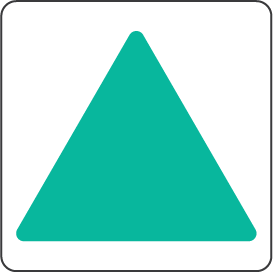 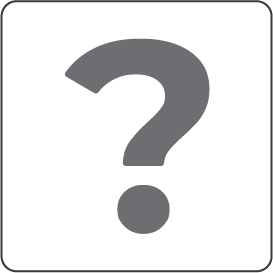 10.000
mm
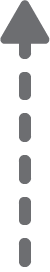 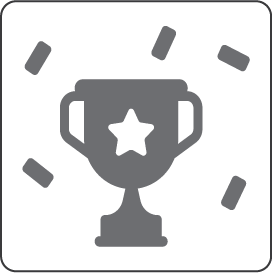 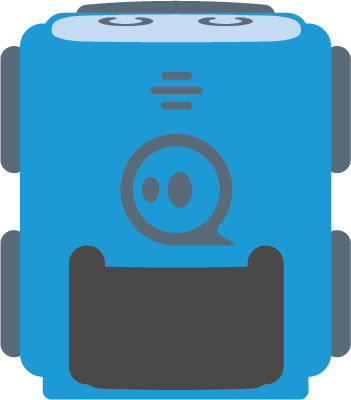 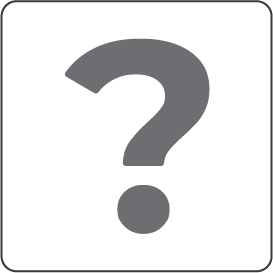 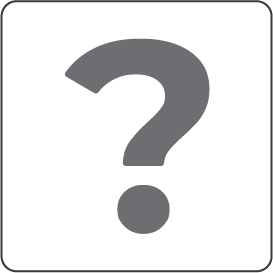 100
dm
Kihívás:
Találd meg a legrövidebb utat a 10 m-nek megfelelő összes érték összegyűjtéséhez!
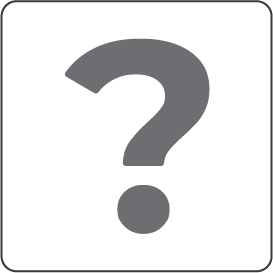 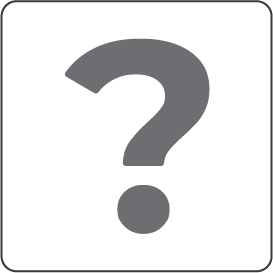 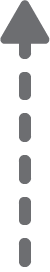 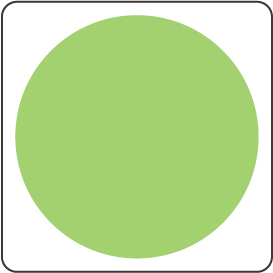 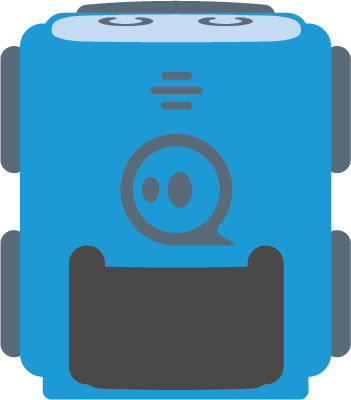 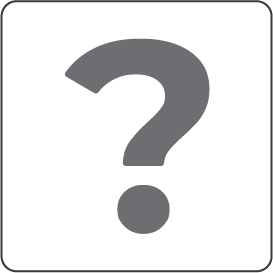 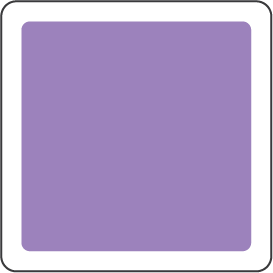 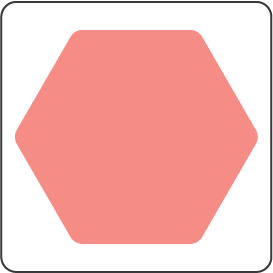 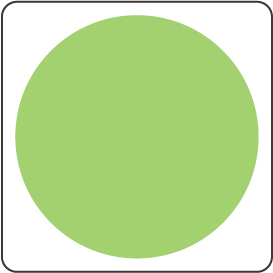 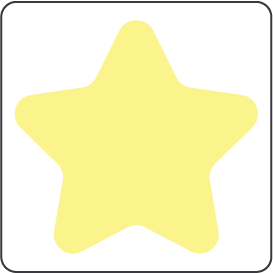 0,01
km
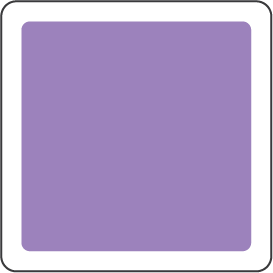 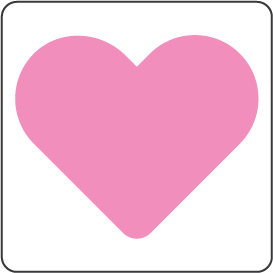 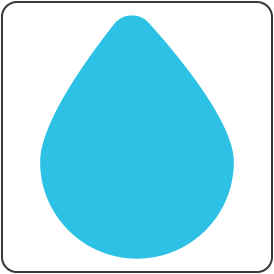 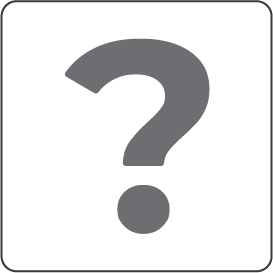 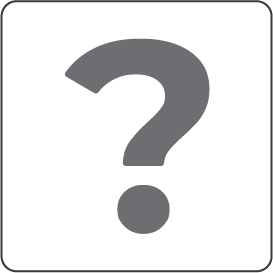 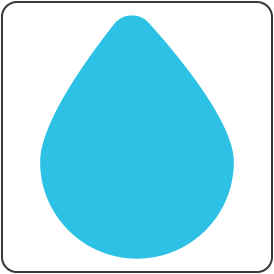 1000
cm
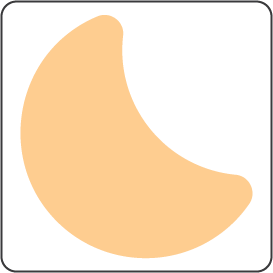 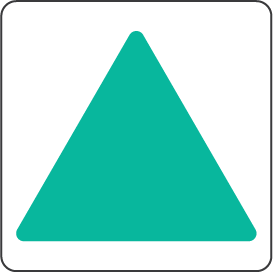 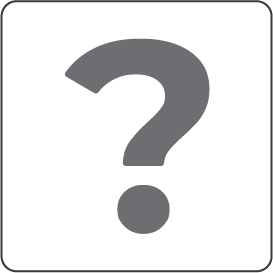 10.000
mm
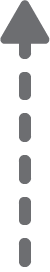 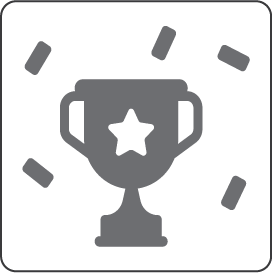 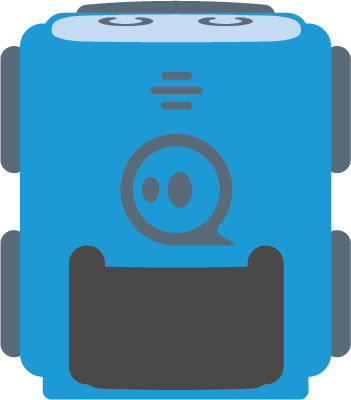 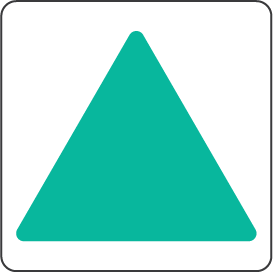 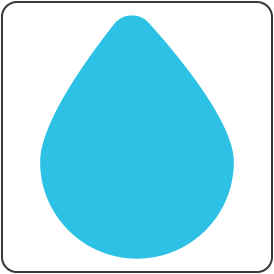 100
dm
Kihívás:
Találd meg a legrövidebb utat a 10 m-nek megfelelő összes érték összegyűjtéséhez!
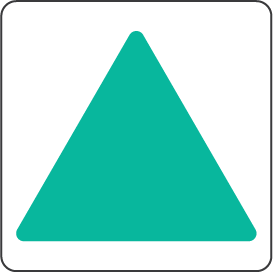 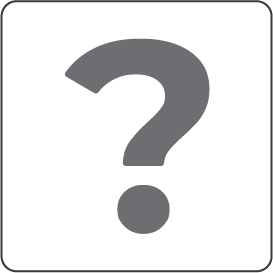 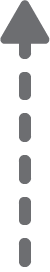 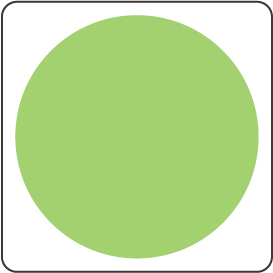 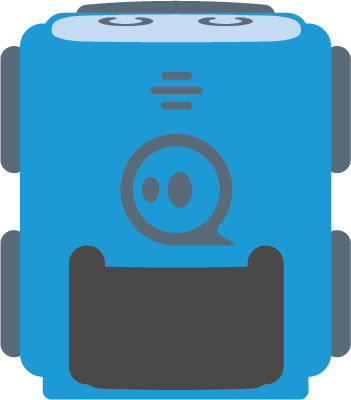 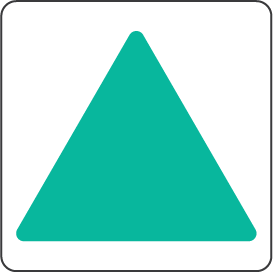 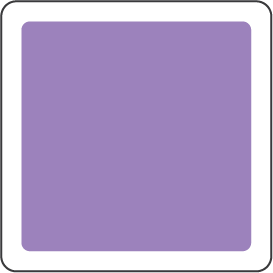 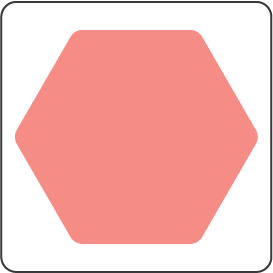 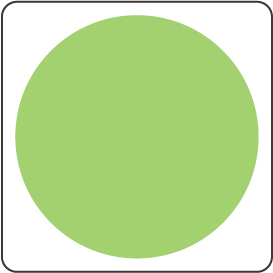 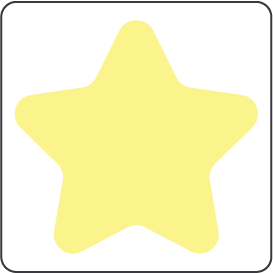 0,01
km
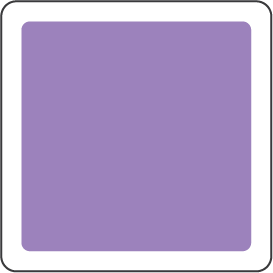 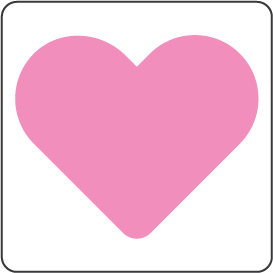 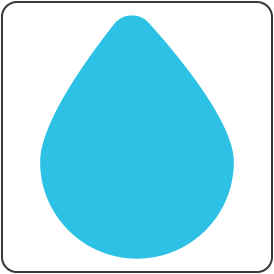 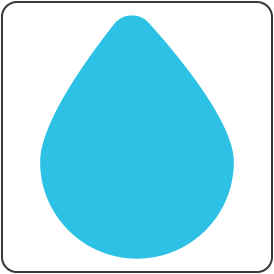 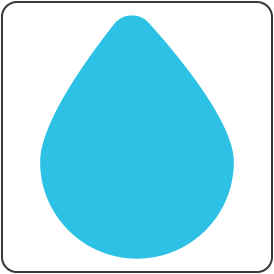 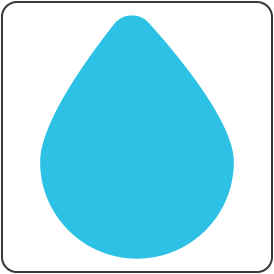 1000
cm
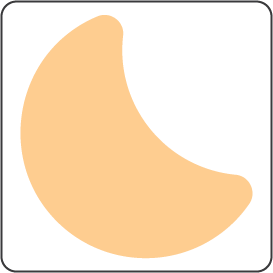 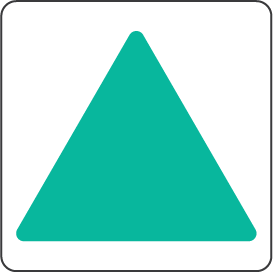 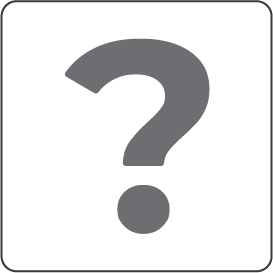 10.000
mm
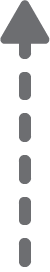 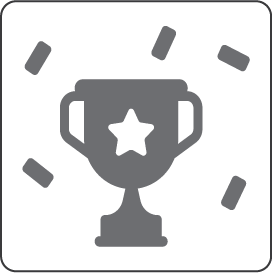 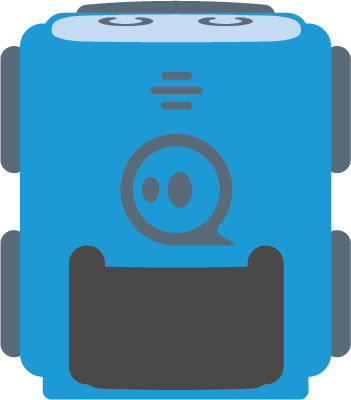 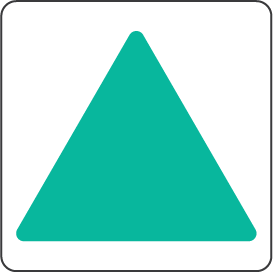 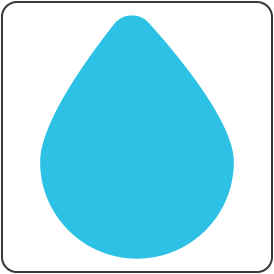 Megoldás
100
dm
Kihívás:
Találd meg a legrövidebb utat a 10 m-nek megfelelő összes érték összegyűjtéséhez!
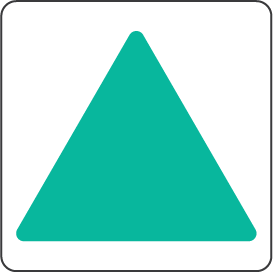 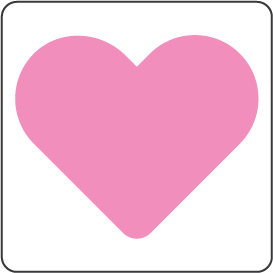 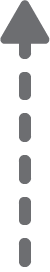 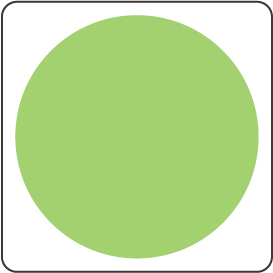 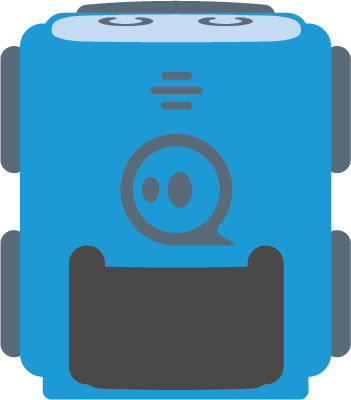 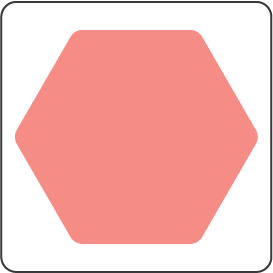 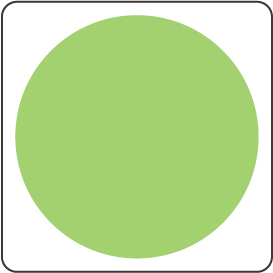 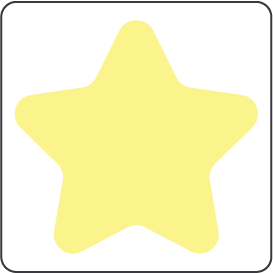 0,1
km
10
cm
Kihívás: 
Keresd meg az összes 10 m-nek megfelelő értéket!
A hibás értékeket kerüld ki!
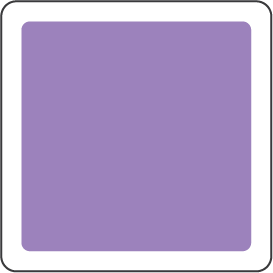 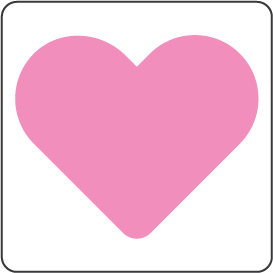 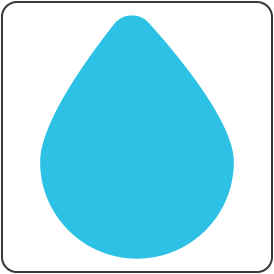 0,01
km
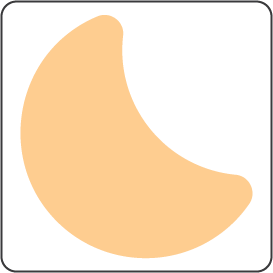 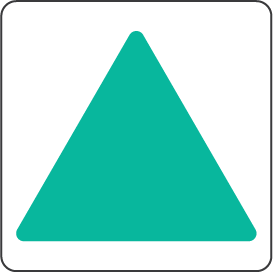 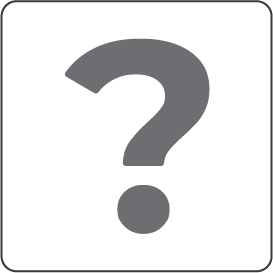 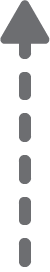 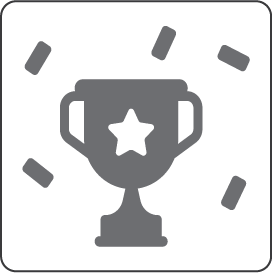 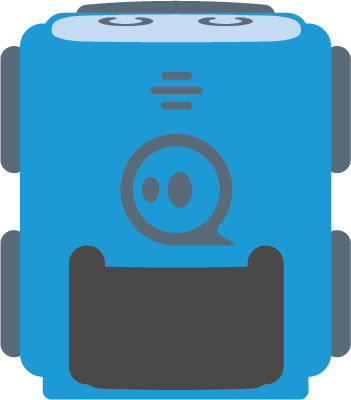 0,001
km
100
dm
1000
cm
10000 
mm
100
cm
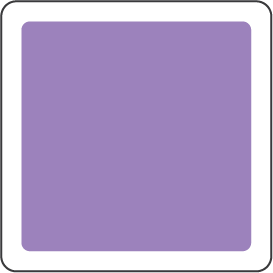 1000
mm
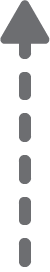 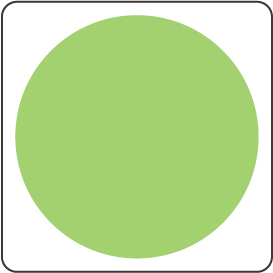 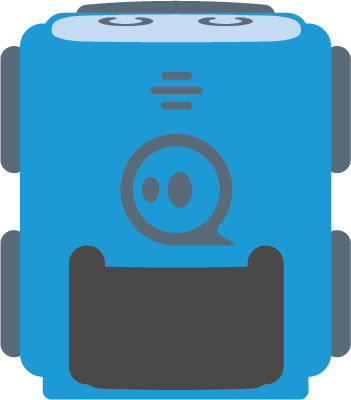 10 dm
[Speaker Notes: Printable 8 x 10 grid]
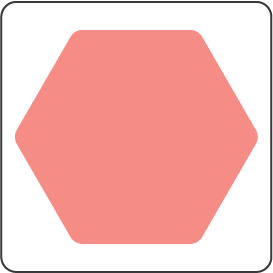 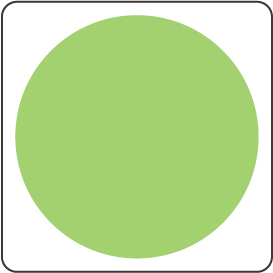 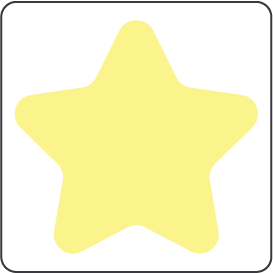 0,1
km
10
cm
Kihívás: 
Keresd meg az összes 10 m-nek megfelelő értéket!
A hibás értékeket kerüld ki!
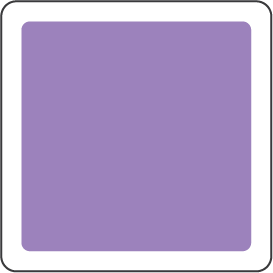 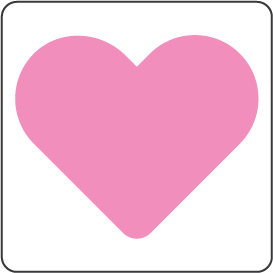 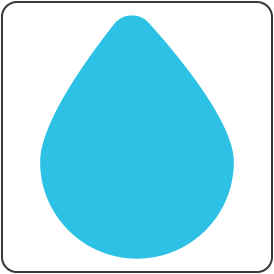 0,01
km
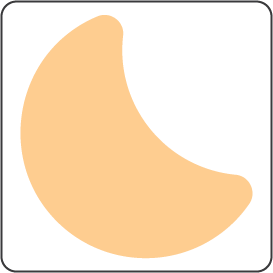 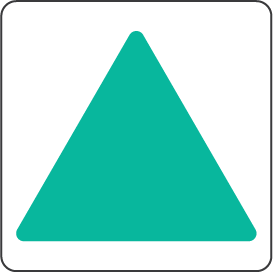 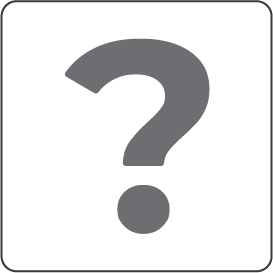 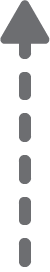 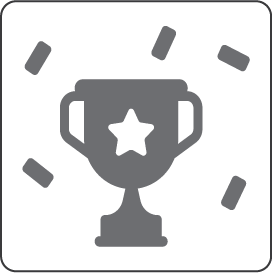 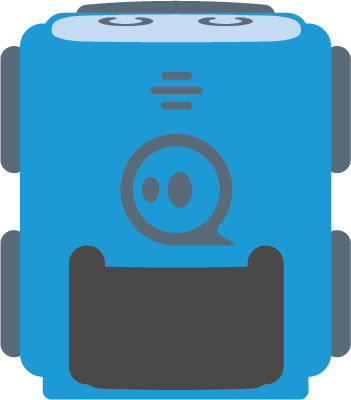 0,001
km
100
dm
1000
cm
10000 
mm
100
cm
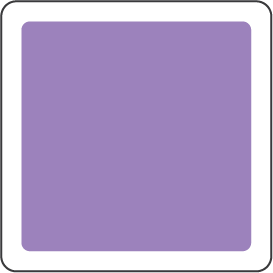 1000
mm
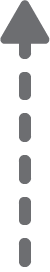 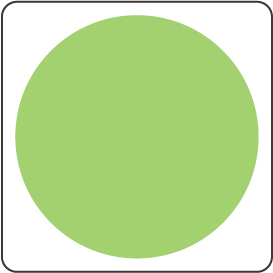 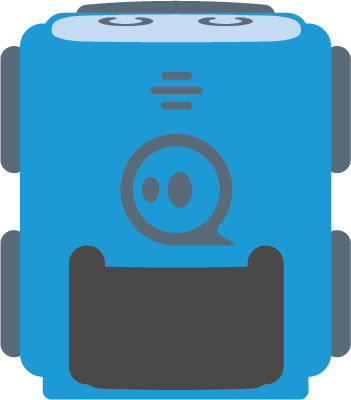 10 dm
[Speaker Notes: Printable 8 x 10 grid]
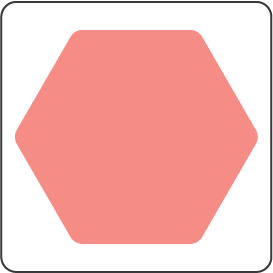 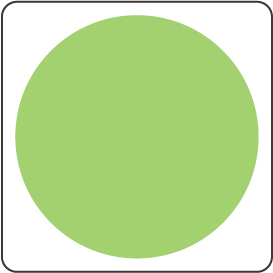 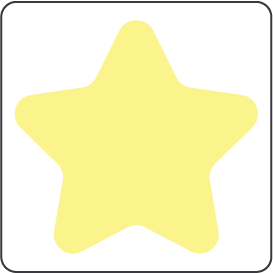 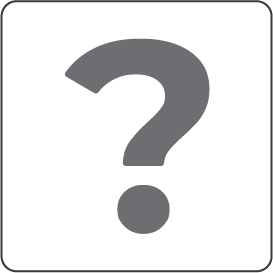 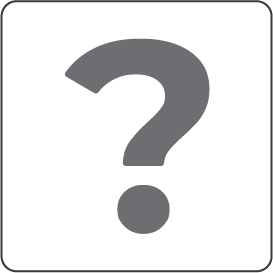 0,1
km
10
cm
Kihívás: 
Keresd meg az összes 10 m-nek megfelelő értéket!
A hibás értékeket kerüld ki!
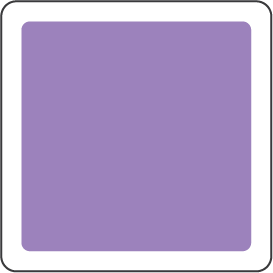 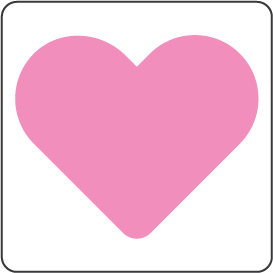 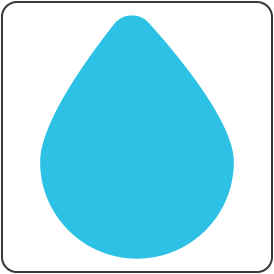 0,01
km
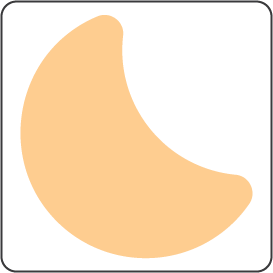 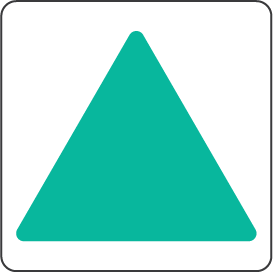 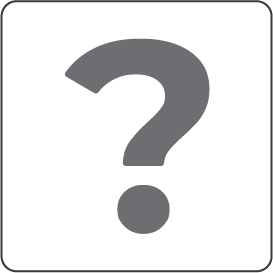 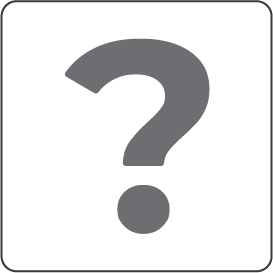 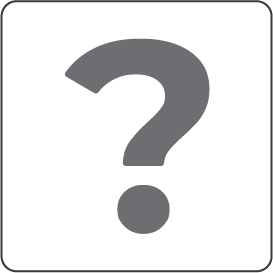 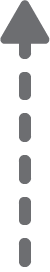 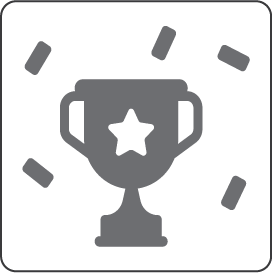 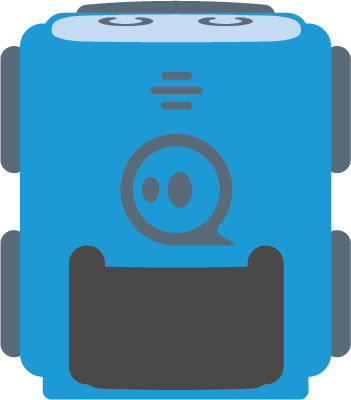 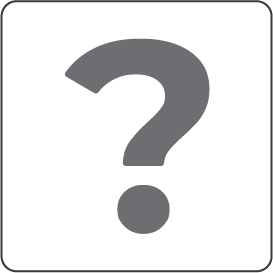 0,001
km
100
dm
1000
cm
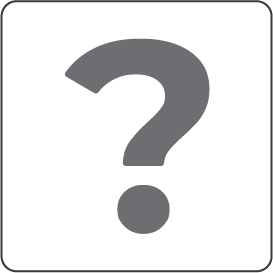 10000 
mm
100
cm
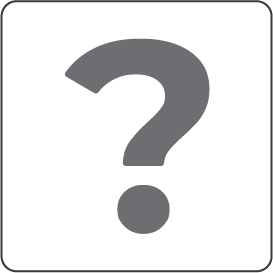 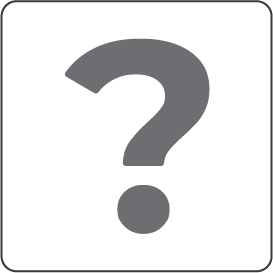 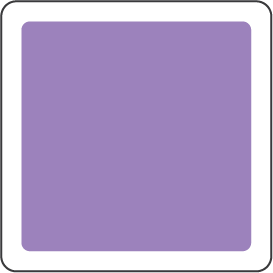 1000
mm
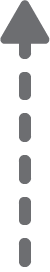 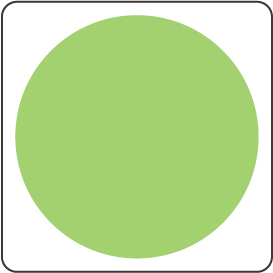 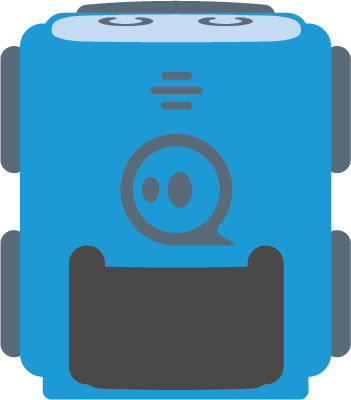 10 dm
[Speaker Notes: Printable 8 x 10 grid]
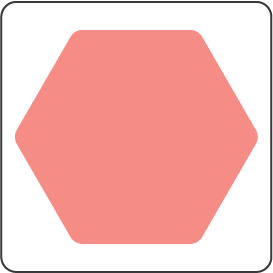 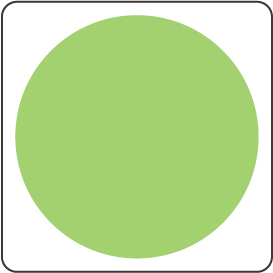 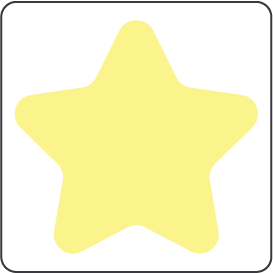 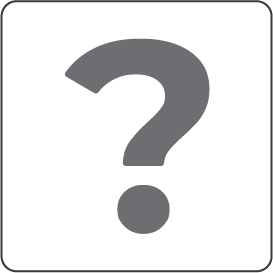 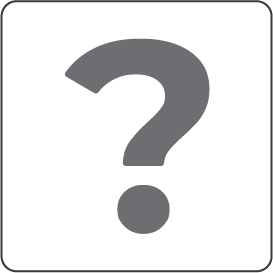 0,1
km
10
cm
Kihívás: 
Keresd meg az összes 10 m-nek megfelelő értéket!
A hibás értékeket kerüld ki!
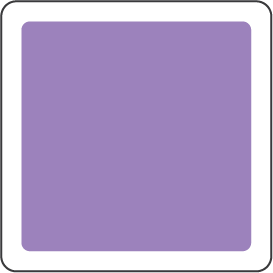 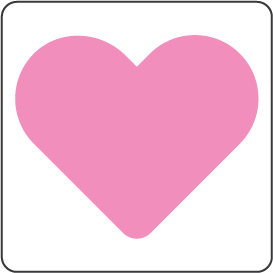 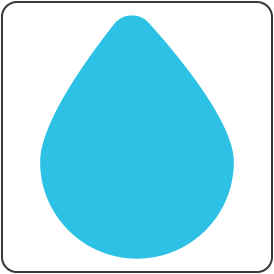 0,01
km
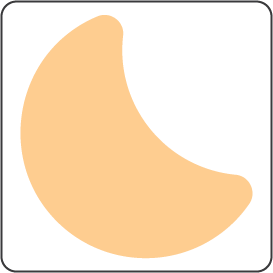 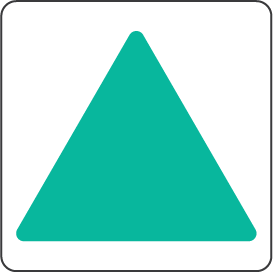 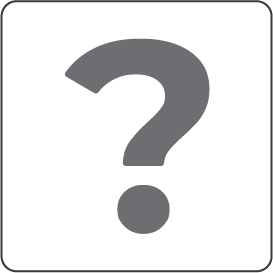 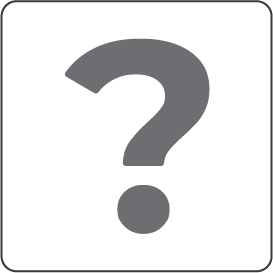 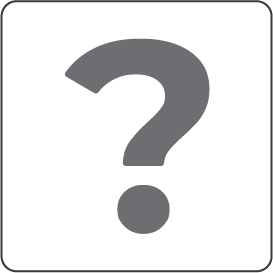 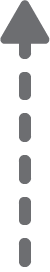 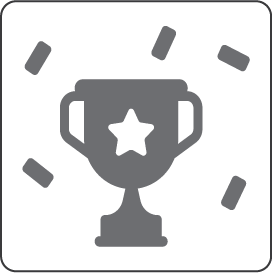 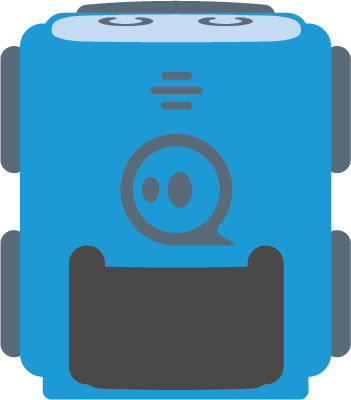 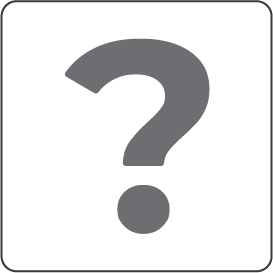 0,001
km
100
dm
1000
cm
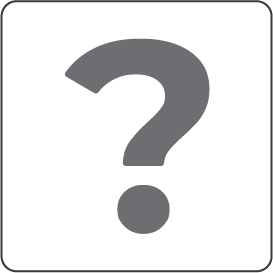 10000 
mm
100
cm
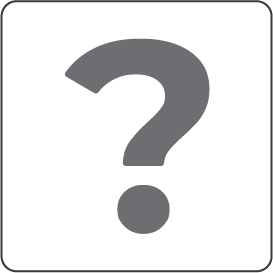 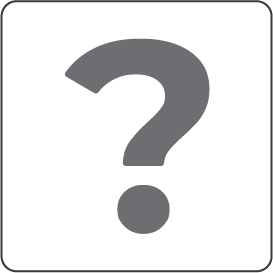 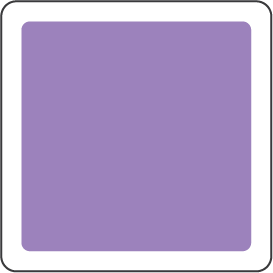 1000
mm
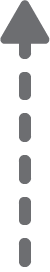 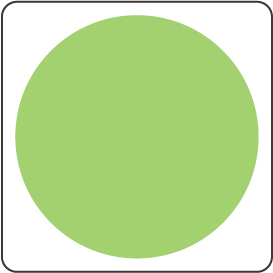 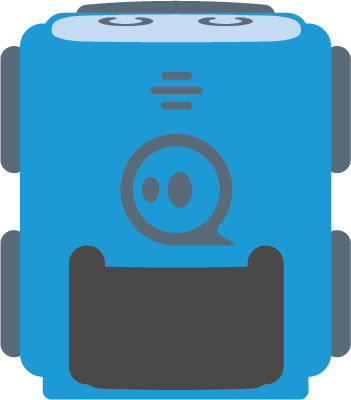 10 dm
[Speaker Notes: Printable 8 x 10 grid]
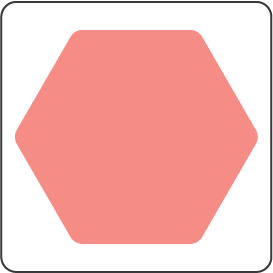 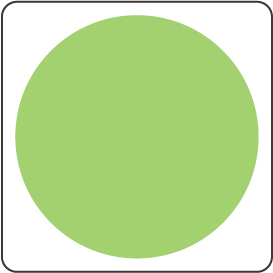 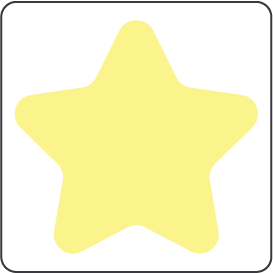 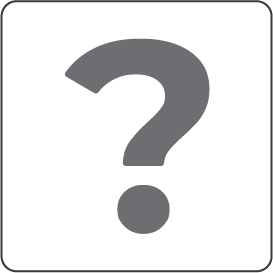 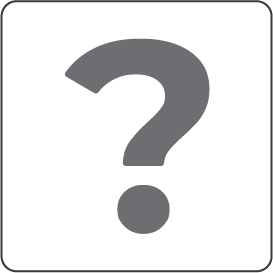 0,1
km
10
cm
Kihívás: 
Keresd meg az összes 10 m-nek megfelelő értéket!
A hibás értékeket kerüld ki!
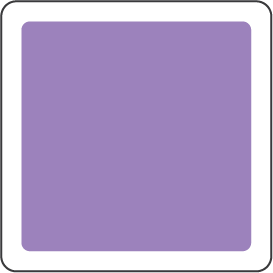 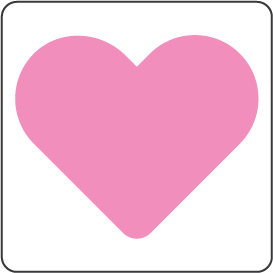 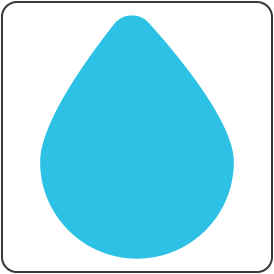 0,01
km
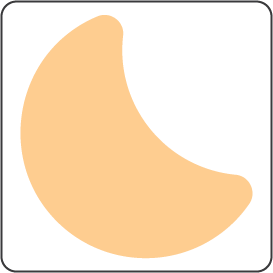 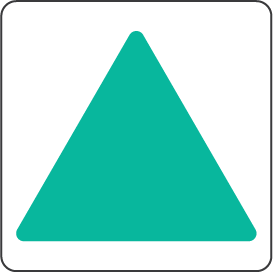 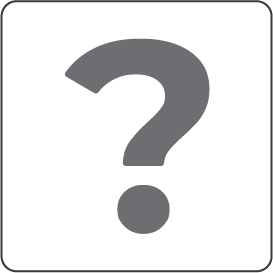 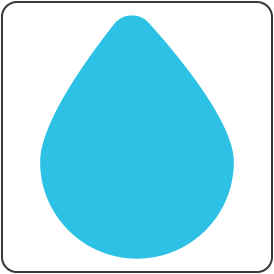 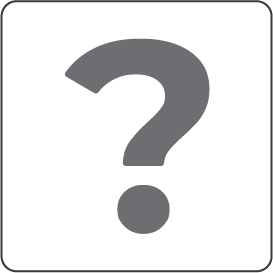 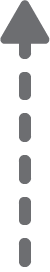 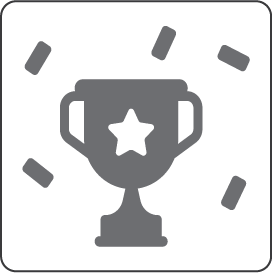 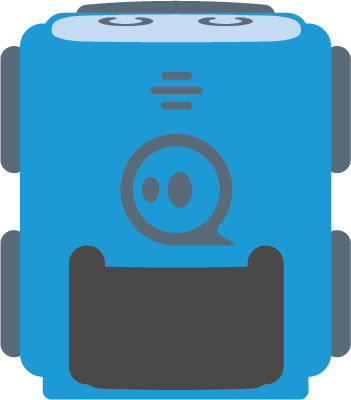 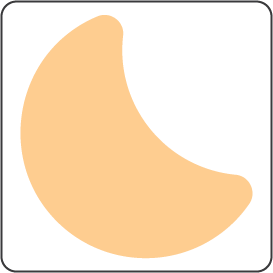 0,001
km
100
dm
1000
cm
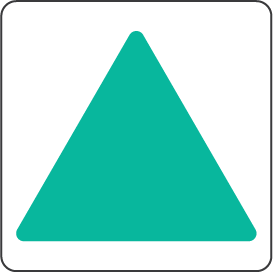 10000 
mm
100
cm
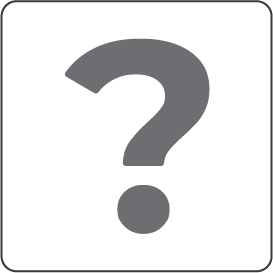 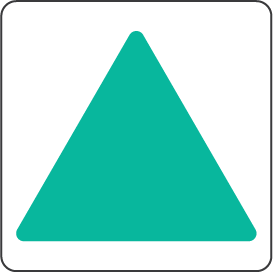 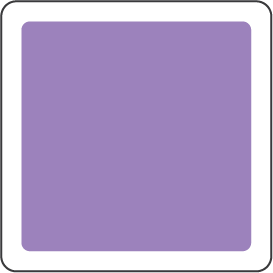 1000
mm
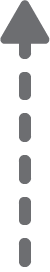 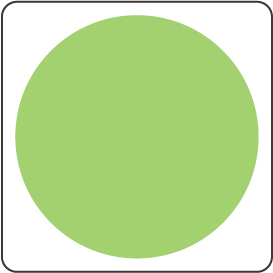 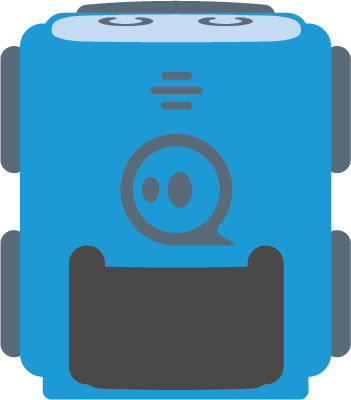 10 dm
[Speaker Notes: Printable 8 x 10 grid]
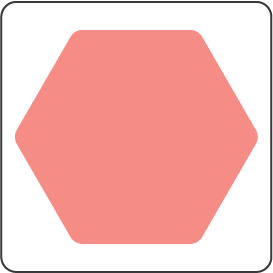 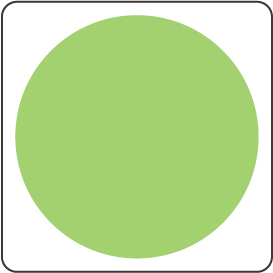 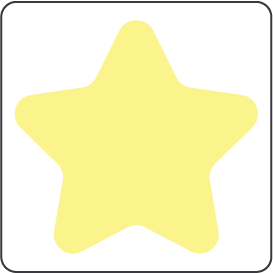 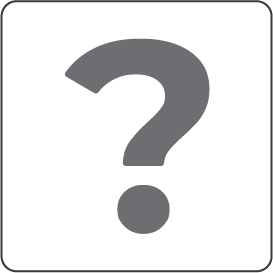 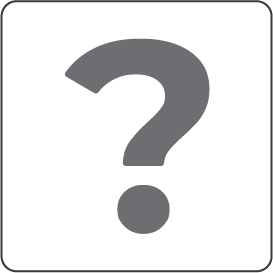 0,1
km
10
cm
Kihívás: 
Keresd meg az összes 10 m-nek megfelelő értéket!
A hibás értékeket kerüld ki!
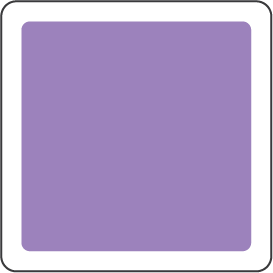 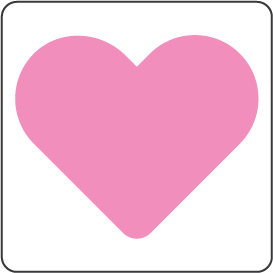 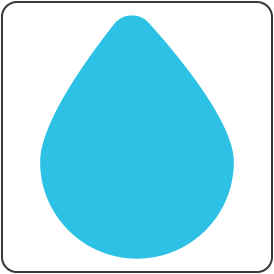 0,01
km
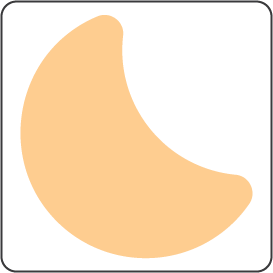 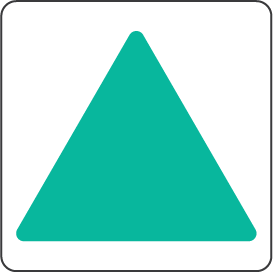 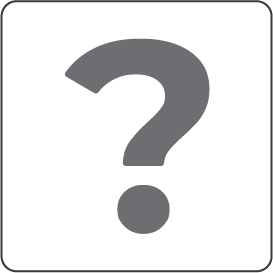 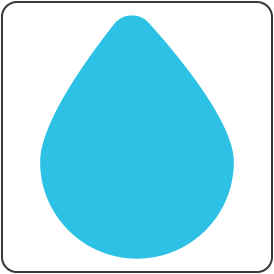 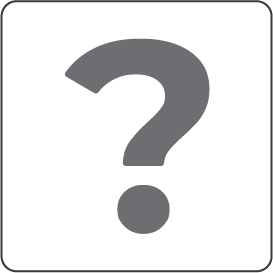 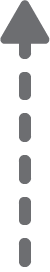 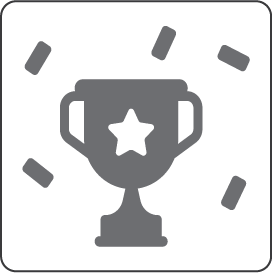 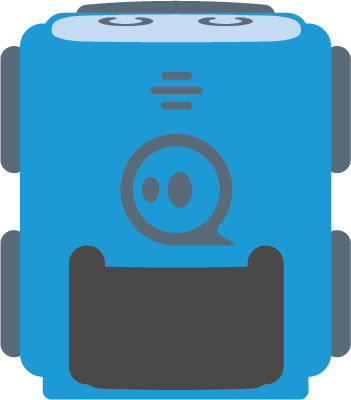 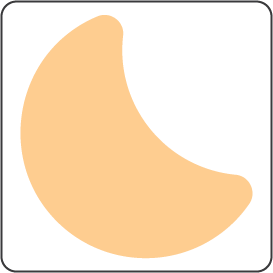 0,001
km
100
dm
1000
cm
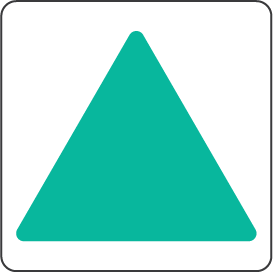 10000 
mm
100
cm
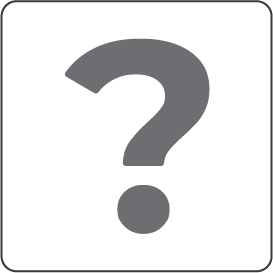 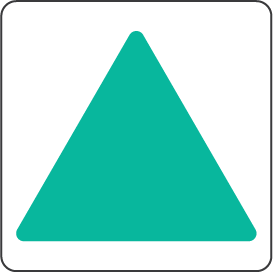 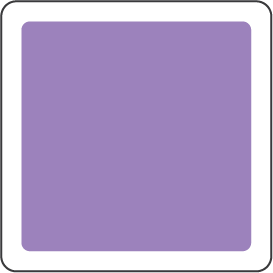 1000
mm
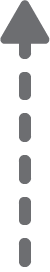 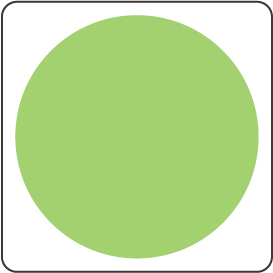 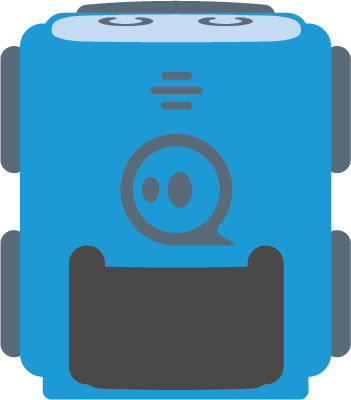 10 dm
[Speaker Notes: Printable 8 x 10 grid]
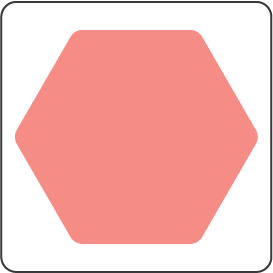 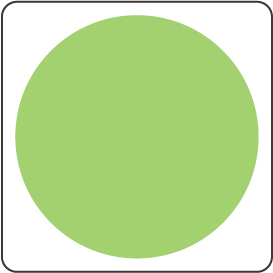 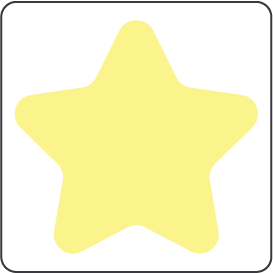 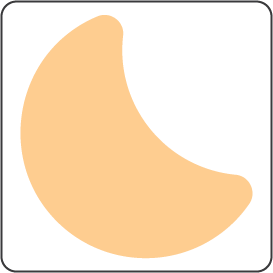 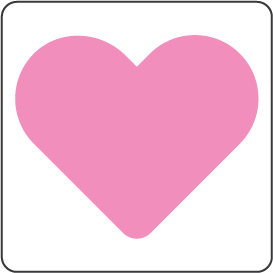 0,1
km
10
cm
Kihívás: 
Keresd meg az összes 10 m-nek megfelelő értéket!
A hibás értékeket kerüld ki!
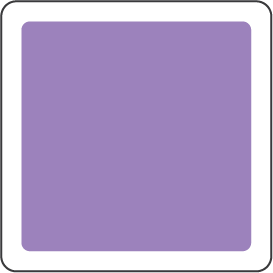 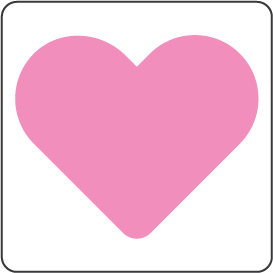 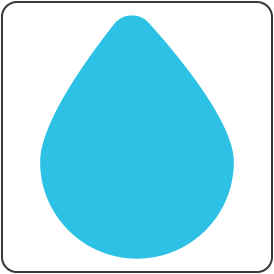 0,01
km
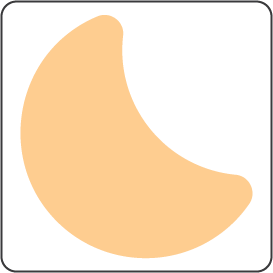 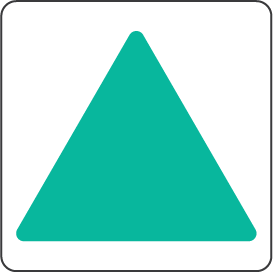 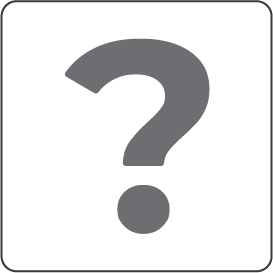 Megoldás
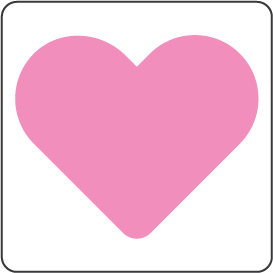 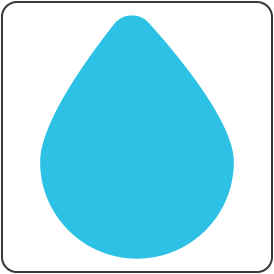 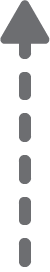 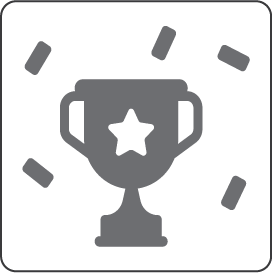 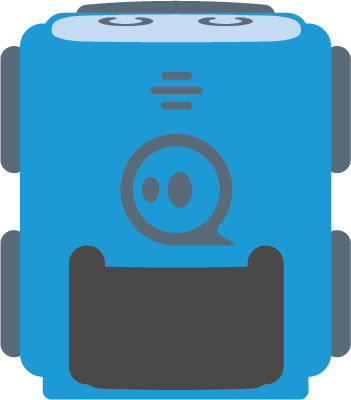 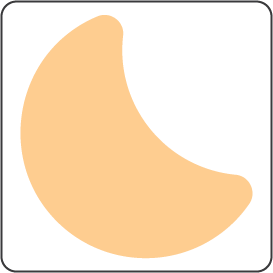 0,001
km
100
dm
1000
cm
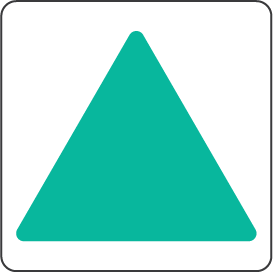 10000 
mm
100
cm
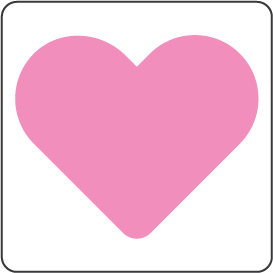 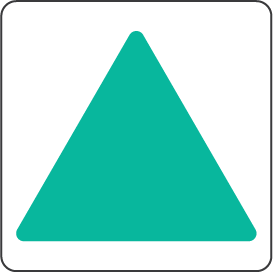 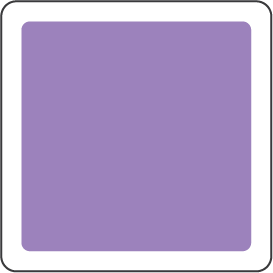 1000
mm
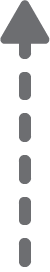 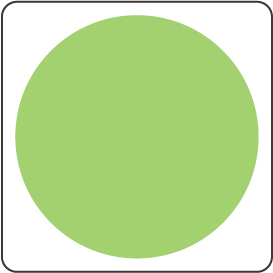 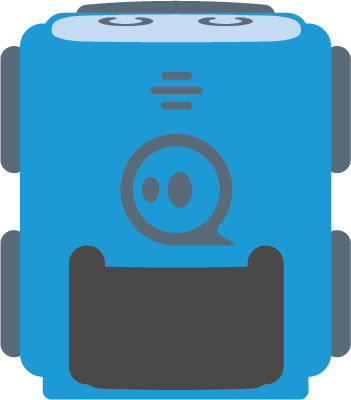 10 dm
[Speaker Notes: Printable 8 x 10 grid]
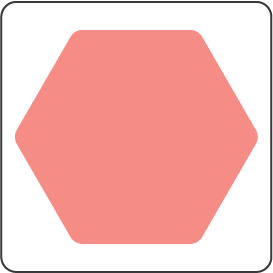 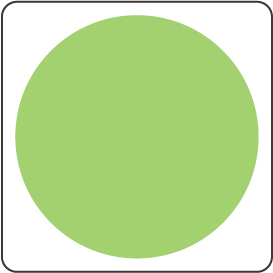 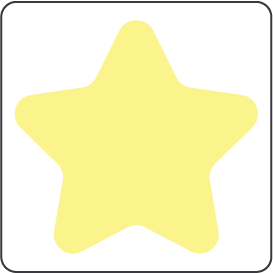 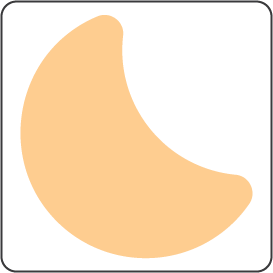 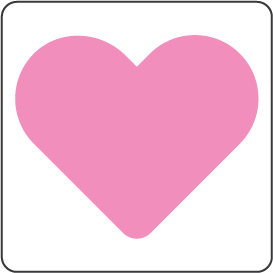 0,1
km
10
cm
Kihívás: 
Keresd meg az összes 10 m-nek megfelelő értéket!
A hibás értékeket kerüld ki!
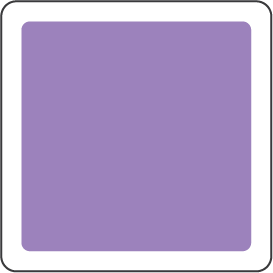 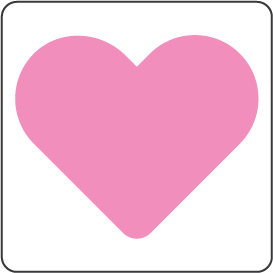 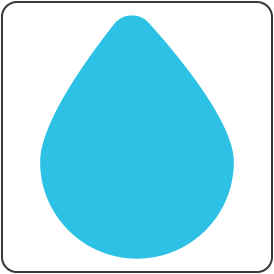 0,01
km
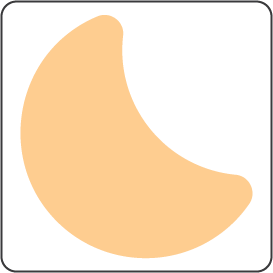 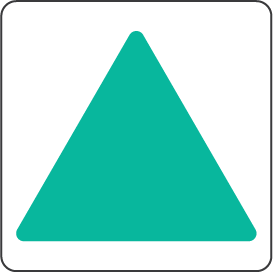 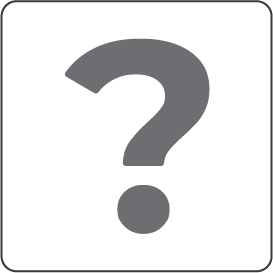 Megoldás
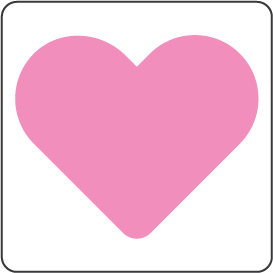 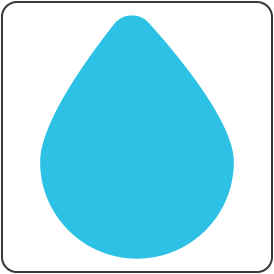 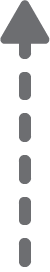 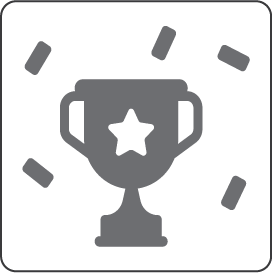 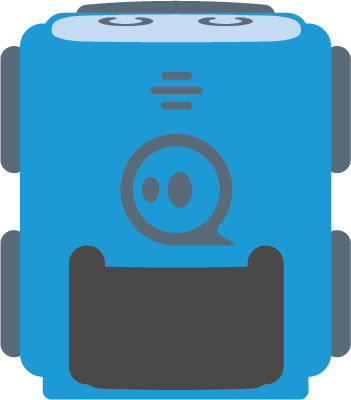 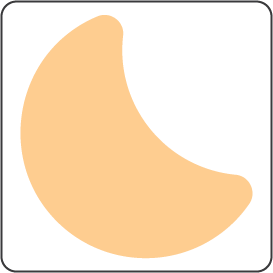 0,001
km
100
dm
1000
cm
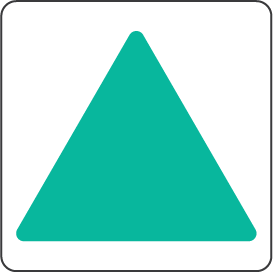 10000 
mm
100
cm
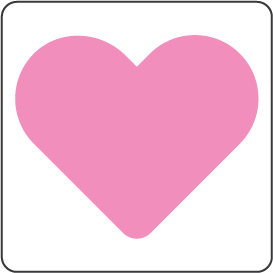 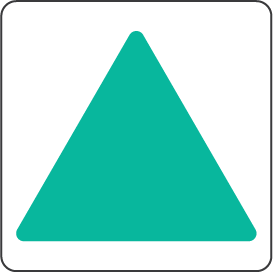 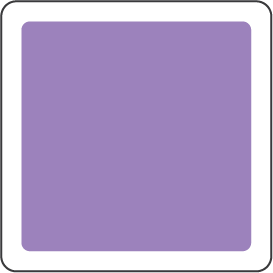 1000
mm
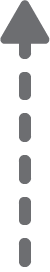 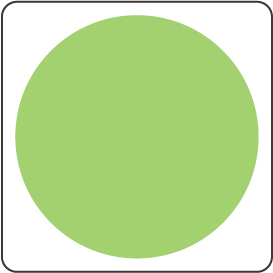 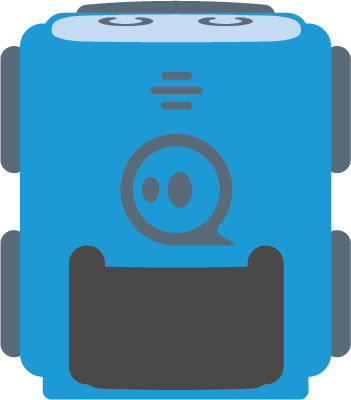 10 dm
[Speaker Notes: Printable 8 x 10 grid]